Cabling upgrade not required
QNAP Multi-Gig NICs and accessory product line
Support NAS QTS, Linux,  Windows 10 and Windows Server 2019 for more enterprise applications
Build a flexible networking environment by QNAP NAS and networking product line
Flexible options between 1 to 10Gbps
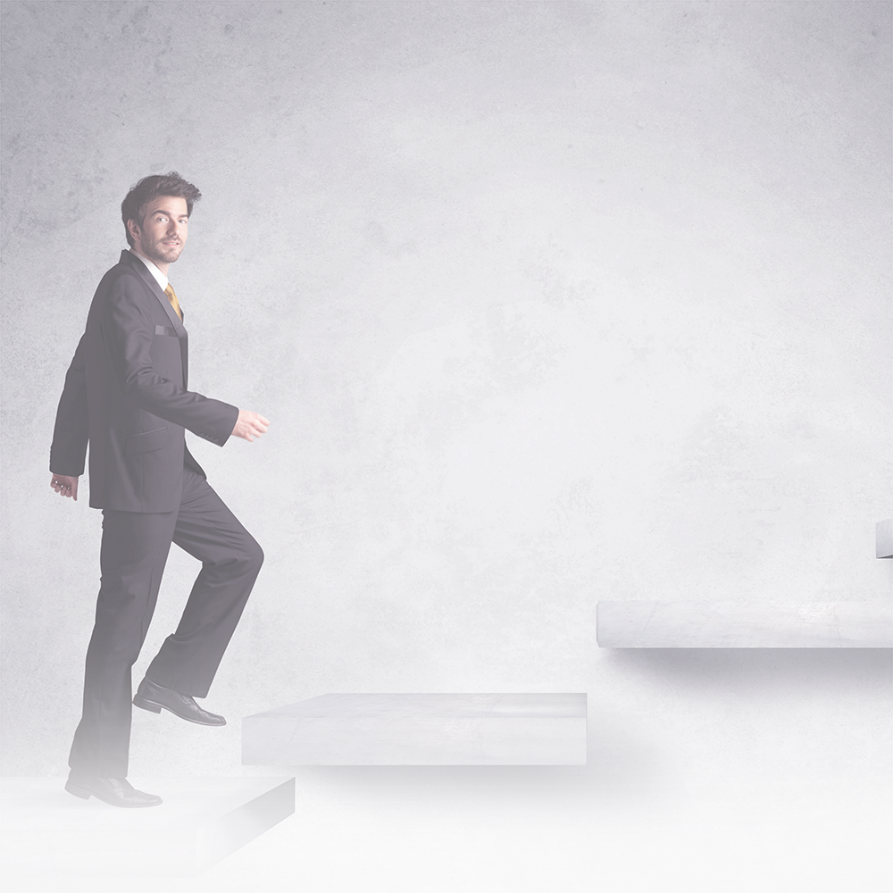 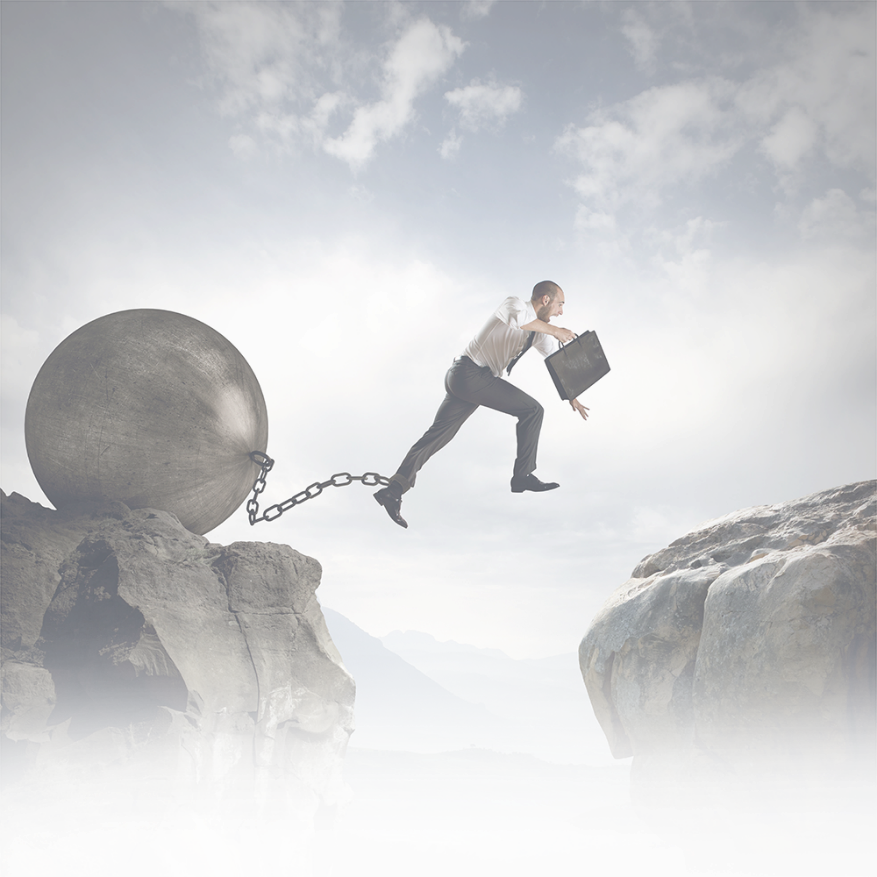 QXG-5G1T/2T/4T
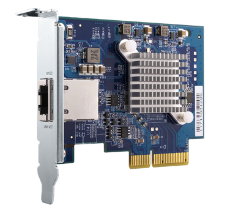 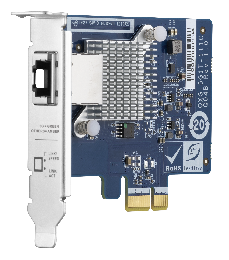 QXG-2G1T/2T/4T
QXG-10G1T
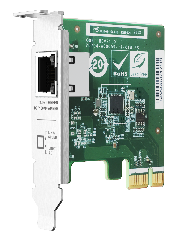 10Gbps
1Gbps
5Gbps
2.5Gbps
100Mbps
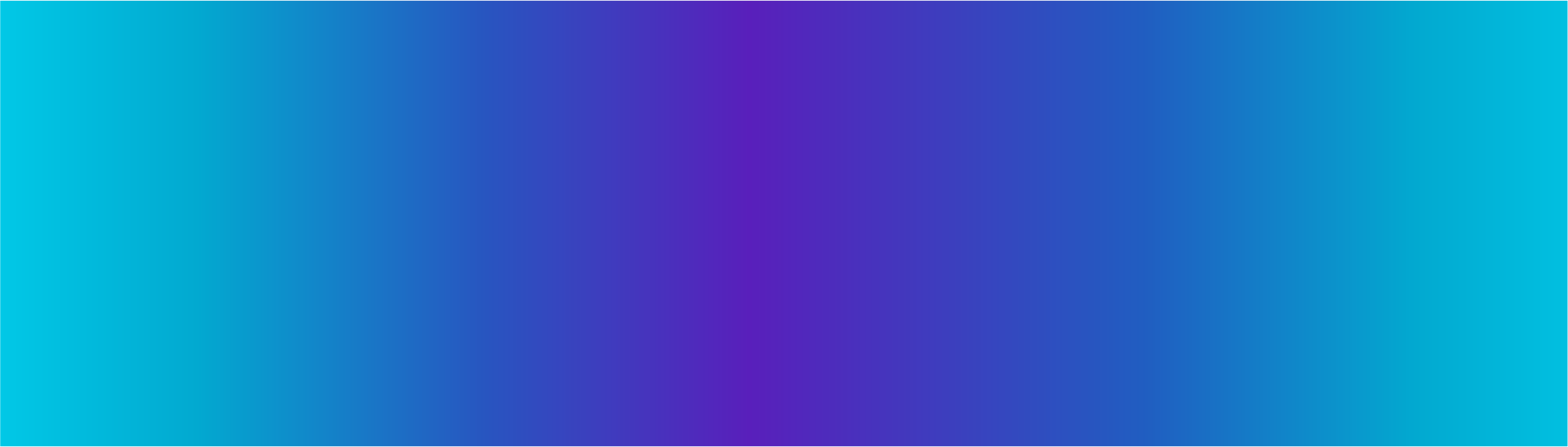 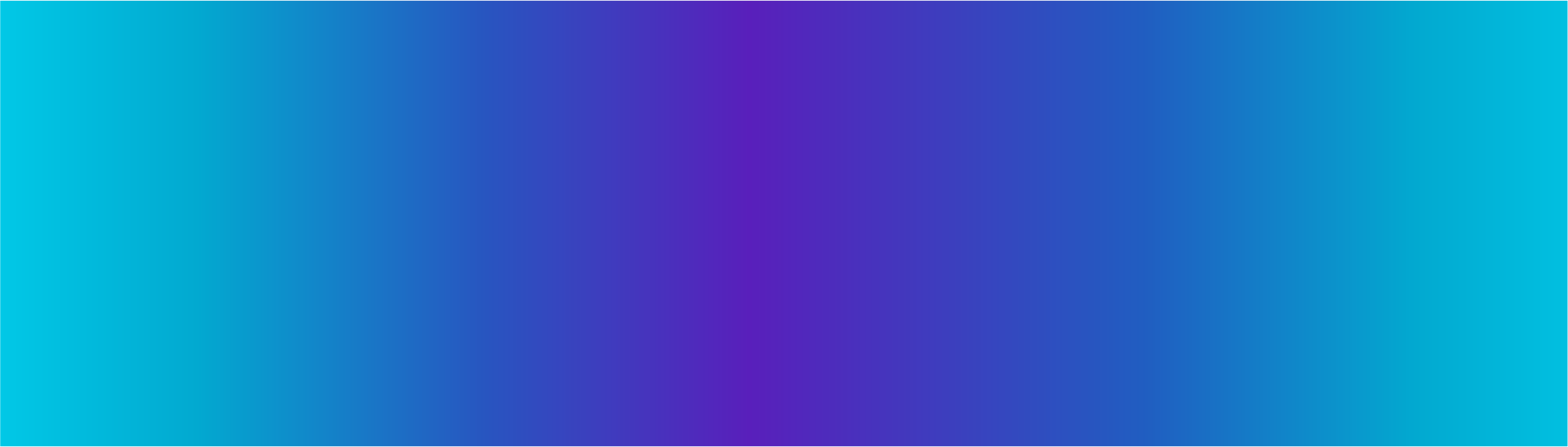 10GbE require CAT 6 cable
10GbE switchs are more expensive
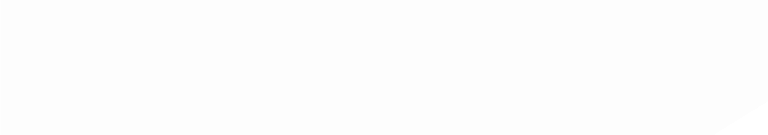 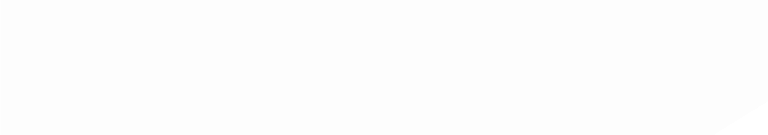 5GbE & 2.5GbE Pros
Current CAT 5e cable can support 2.5Gbps
10GbE swicth support 2.5G speed. Or get affordable 2.5GbE switch
[Speaker Notes: Gigabit 一次升級到10GbE太心痛嗎? 坊間目前許多10GbE的交換機等等的設備，對一般使用者來說還是很貴，其實除了10GbE之外，QNAP以前就有提供5GbE的網卡，這次帶來的2.5G網卡，讓你用原本的線材還有和Gigabit接近的價格，直接將網路速度翻倍]
2.5GbE becoming mainstream, be productive
2.5GbE  PC/NB
2.5GbE switch
2.5GbE Router/AP
2.5GbE NAS
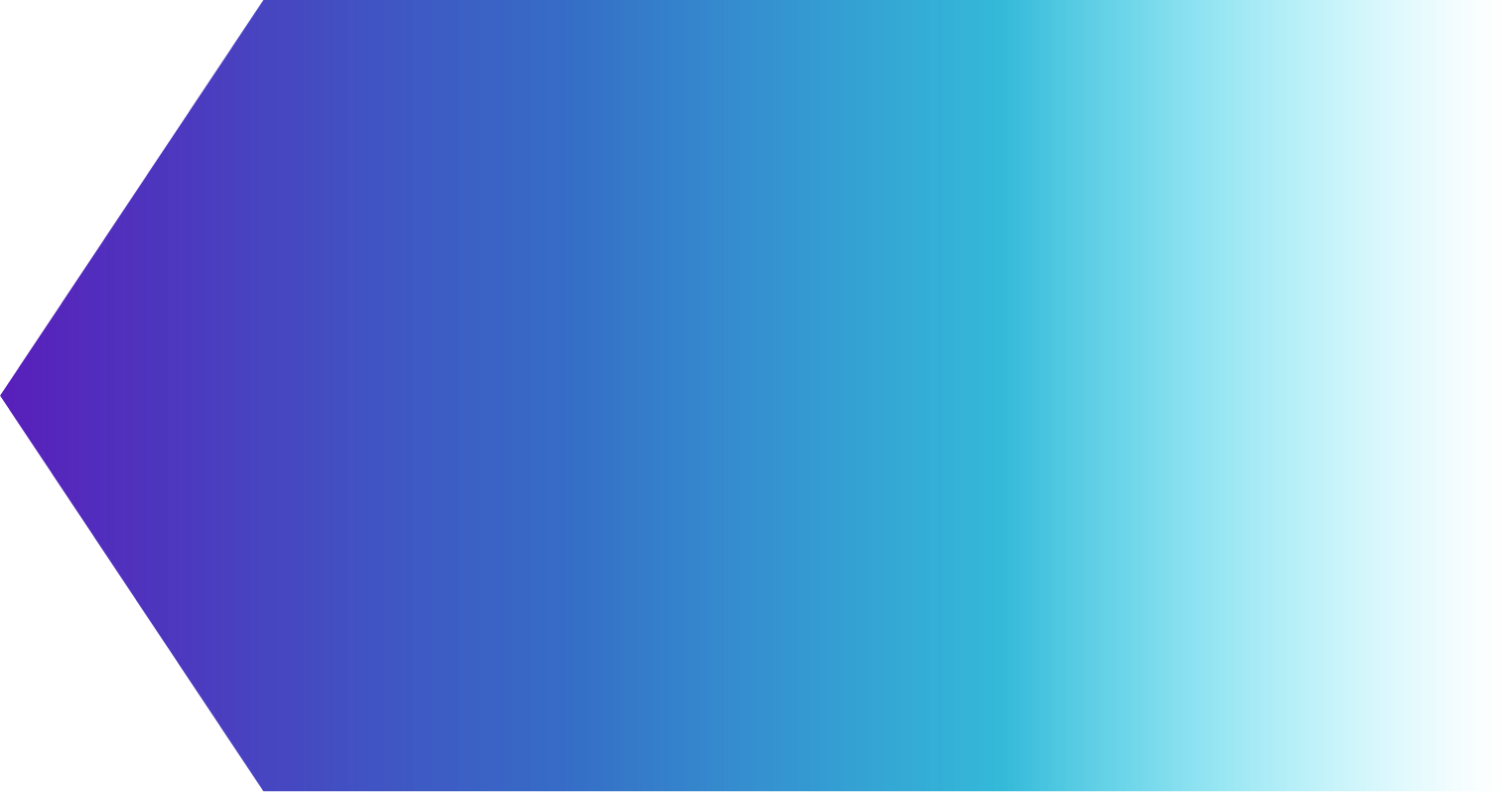 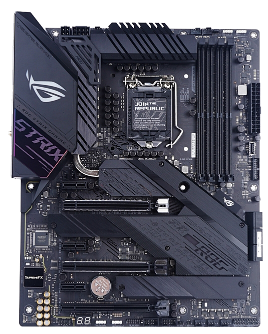 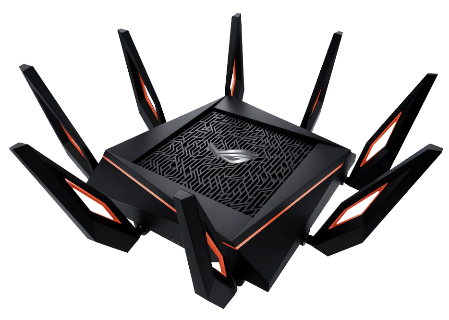 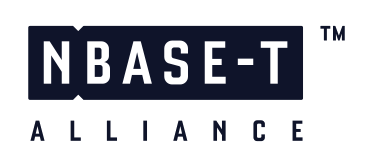 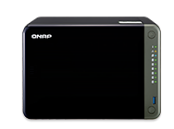 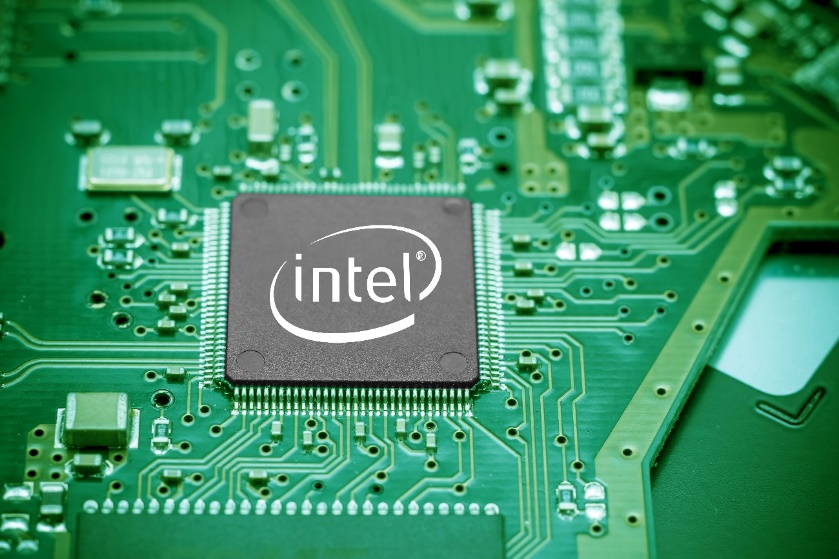 ROG Rapture 
GT-AX11000
TS-x53D
Intel Z490/ AMD B550 motherboards
2.5Gbps
1Gbps
100Mbps
10Mbps
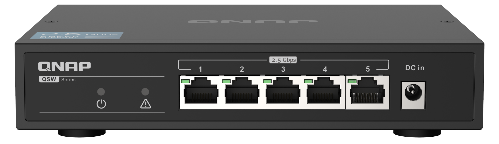 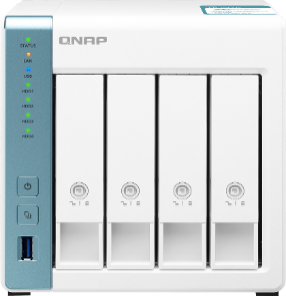 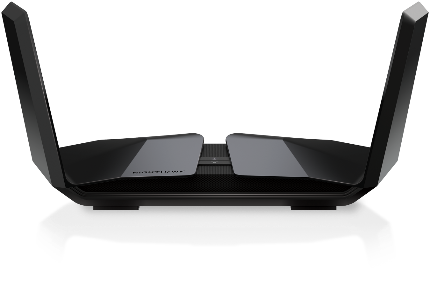 QSW-1105-5T
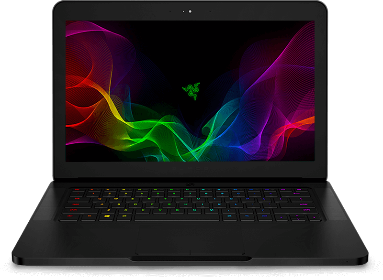 Intel I225-LM
NETGEAR Nighthawk RAX200
TS-x31P3
2.5GbE Laptop
[Speaker Notes: Gigabyte: https://www.gigabyte.com/tw/Motherboard/TRX40-AORUS-MASTER-rev-10#kf
ASUS: https://www.asus.com/Motherboards/ROG-Crosshair-VIII-Formula/]
Original CAT 5e cable supports 2.5Gbps
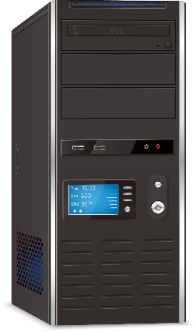 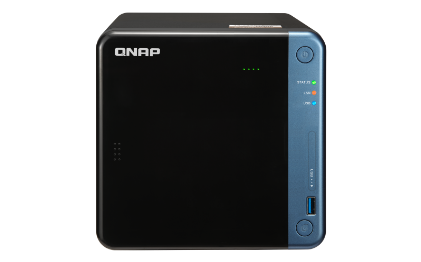 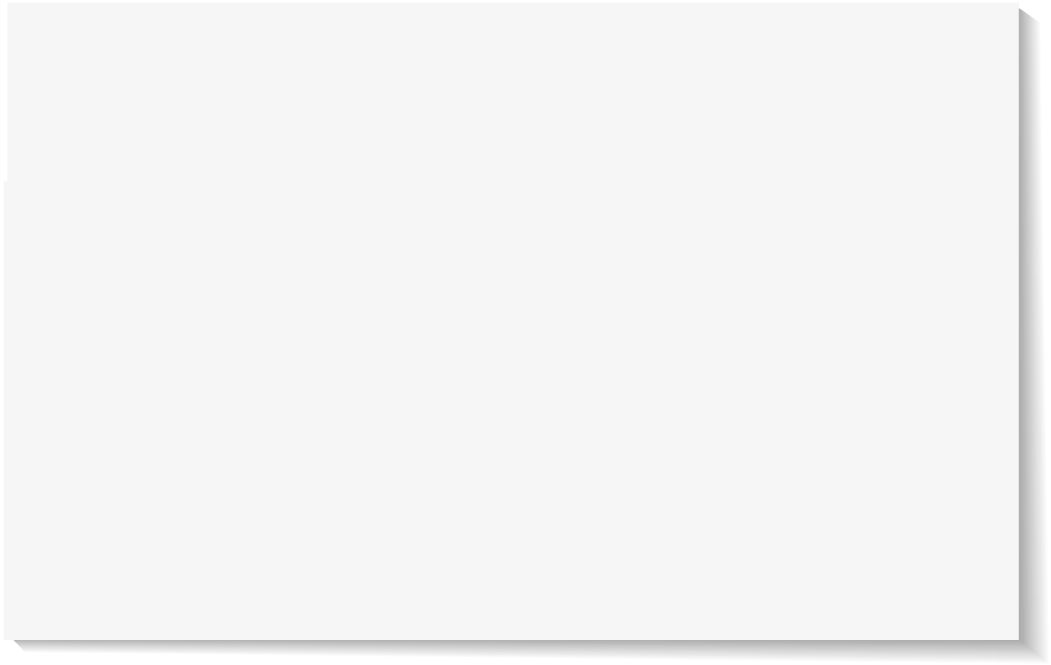 Upgrade your network evironment with the same cat 5e cable
CAT 5e
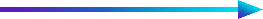 1 Gbps
TS-453Be
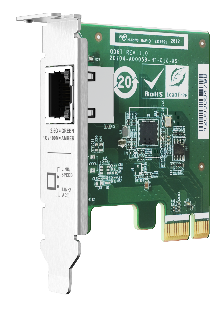 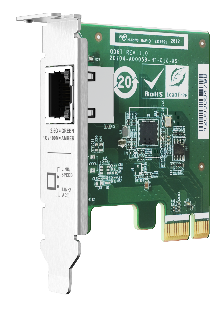 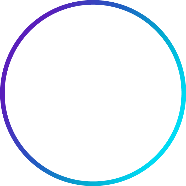 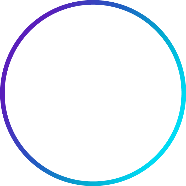 2.5GbE
NIC
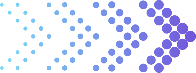 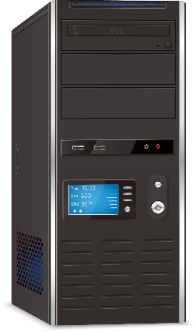 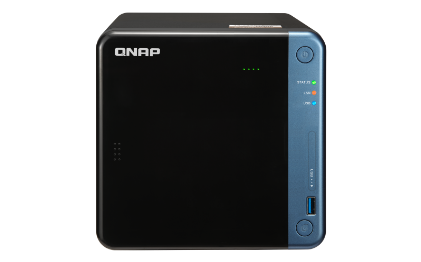 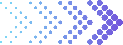 CAT 5e
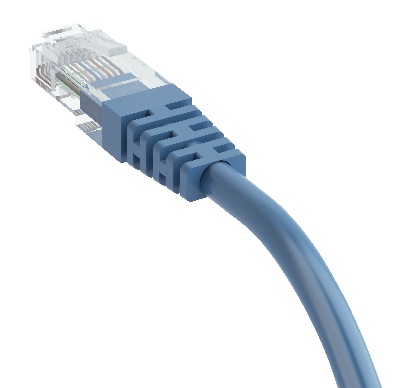 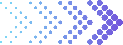 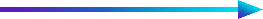 2.5 Gbps
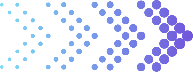 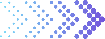 TS-453Be
QNAP Multi-Gig 2.5GbE Expansion Cards
Single
Dual
Quad
Coming soon
Coming soon
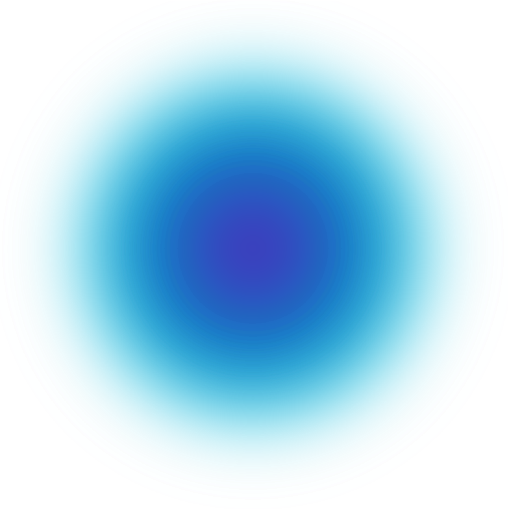 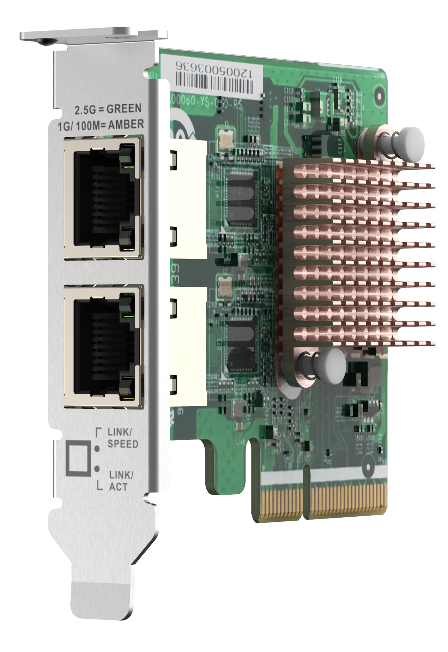 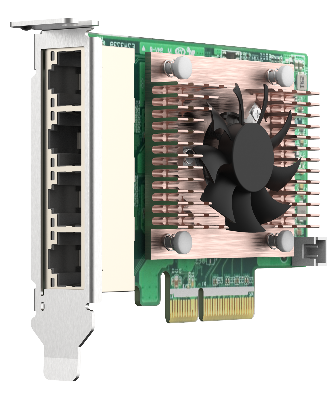 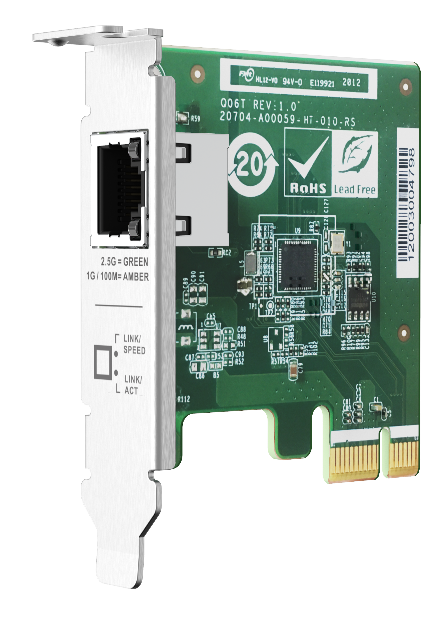 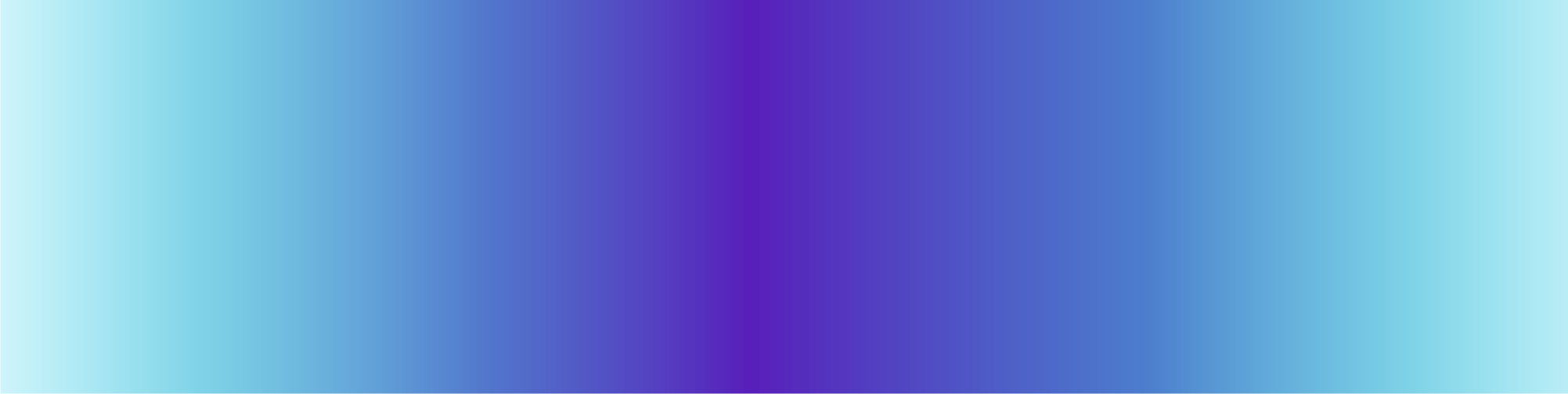 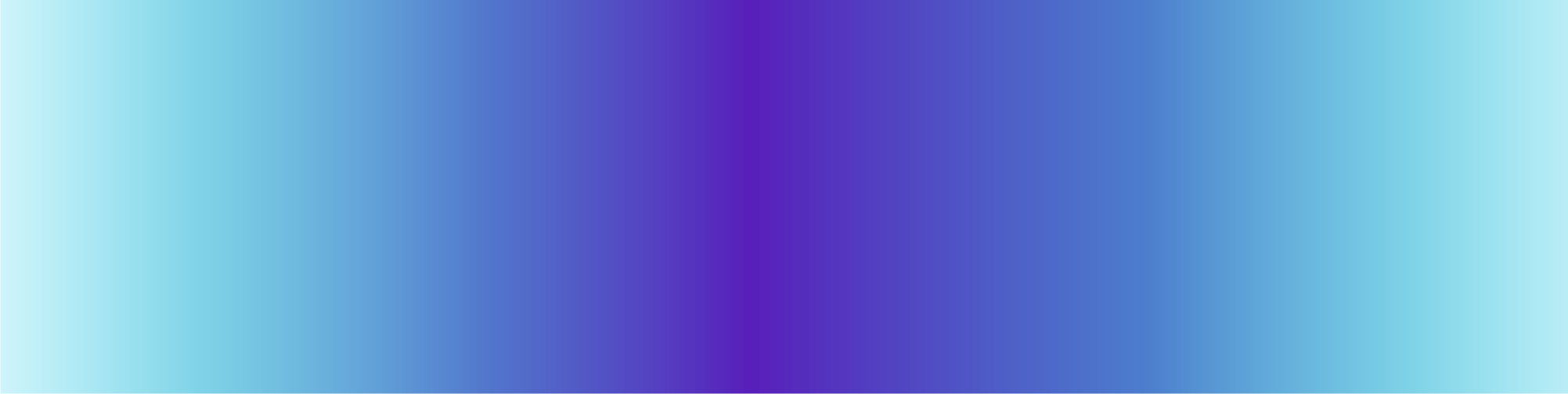 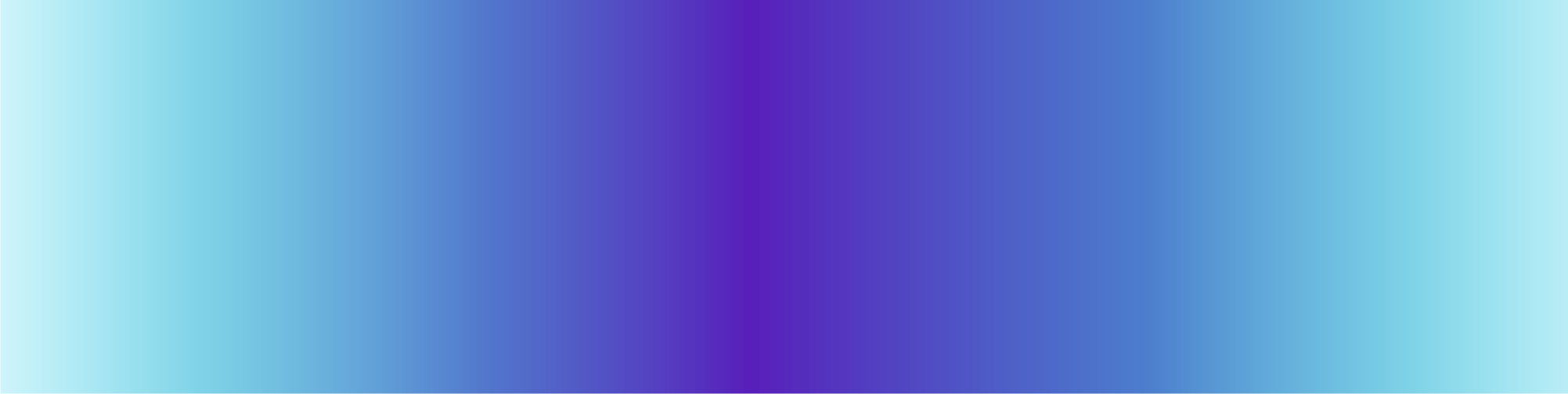 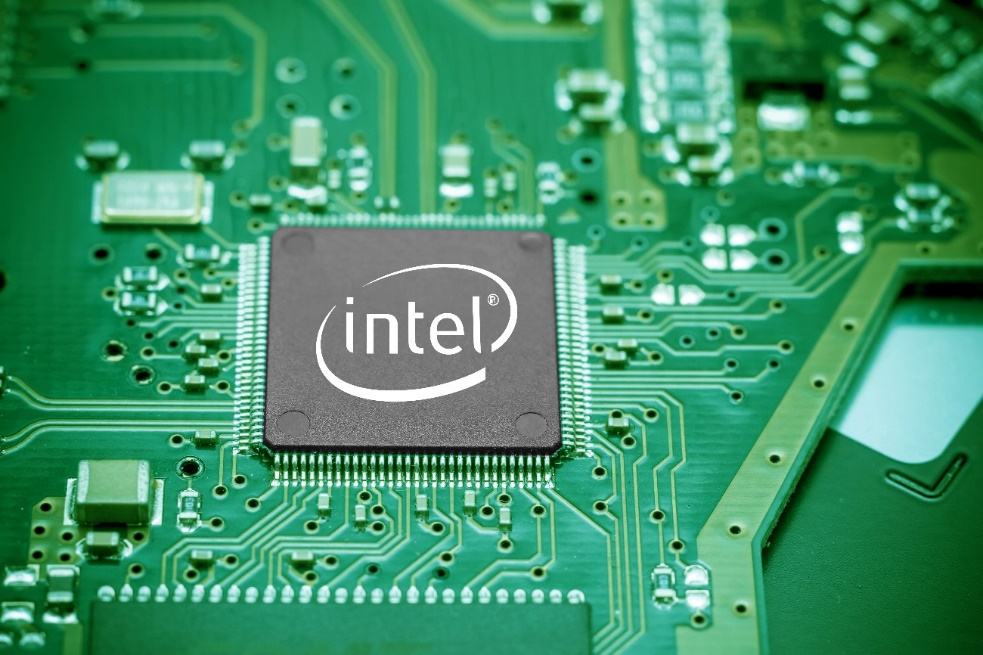 Intel I225-LM
QXG-2G1T-I225
QXG-2G2T-I225
QXG-2G4T-I225
PCIe Gen2 x1
PCIe Gen2 x2
PCIe Gen2 x4
Server-grade 2.5GbE NIC Specfication
* Only the first port (near the gold fingers) supports Wake-On-LAN. The QTS system does not support Wake-on-LAN.
** Support for Intel AMT technology must meet certain conditions, please refer to the Intel website for details.
3 brackets add more compatibility on different chassis
65 mm
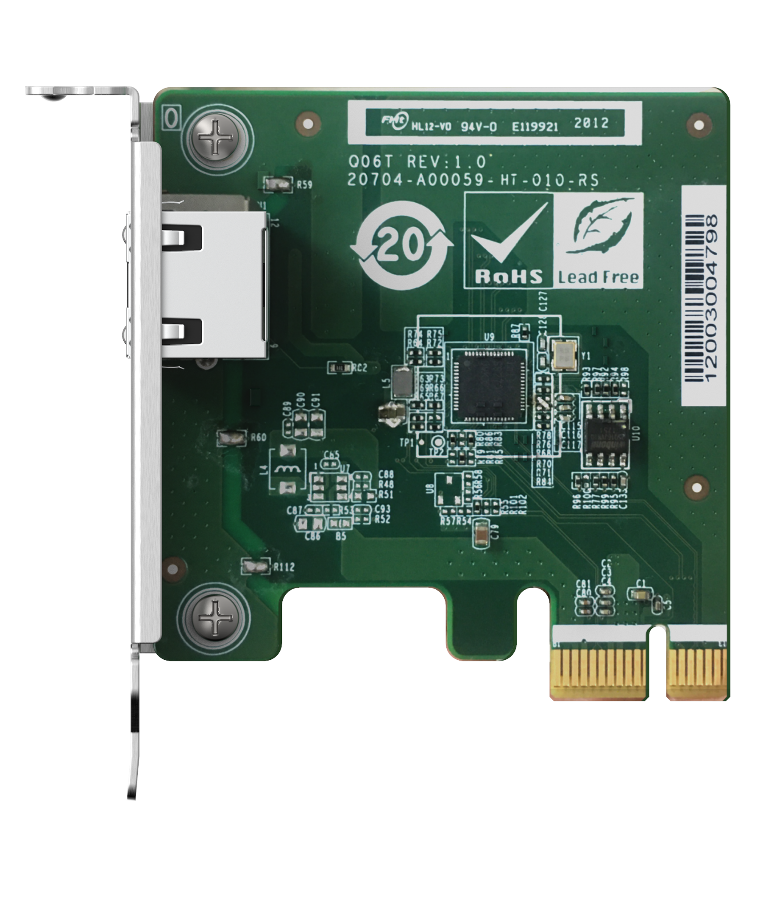 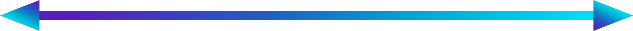 QNAP 2.5GbE Family
Shipping with full-height, low-profile and QNAP flat brackets
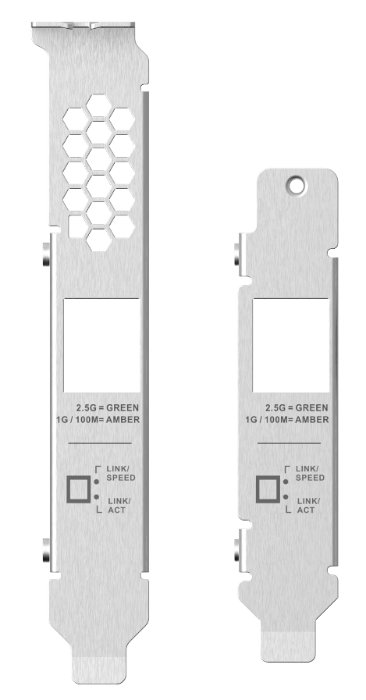 68.9 mm
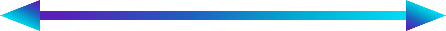 Pre-install 
low-profile bracket
PCIe  Gen 2 x1 interface
Support QTS, Windows and Linux
Brand new 2.5GbE family not only support QTS, but brings you different applications by supporting serval OSes, including Windows 10 / Windows Server 2019 / Linux / RHEL.
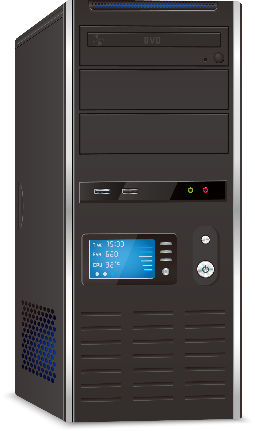 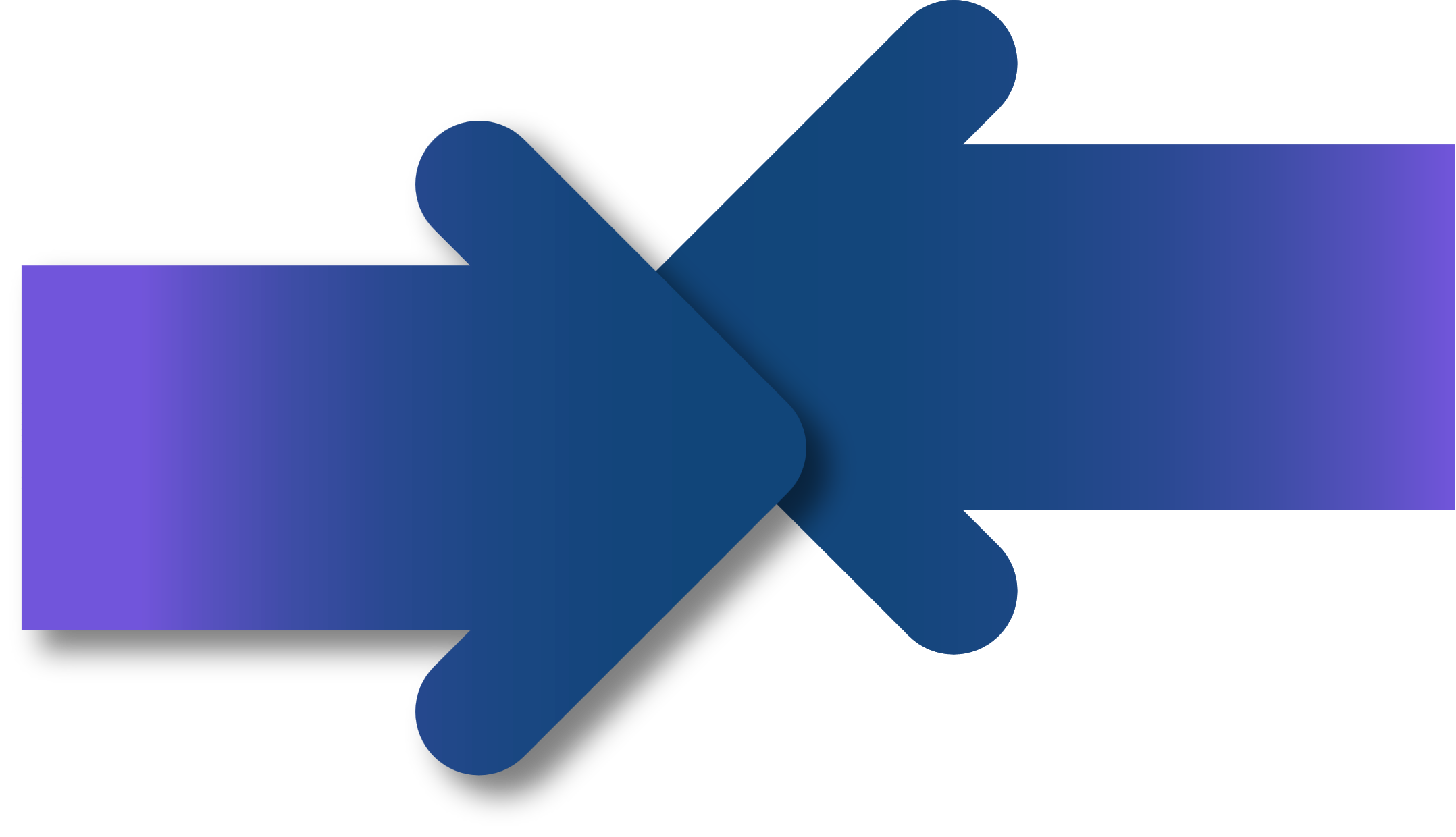 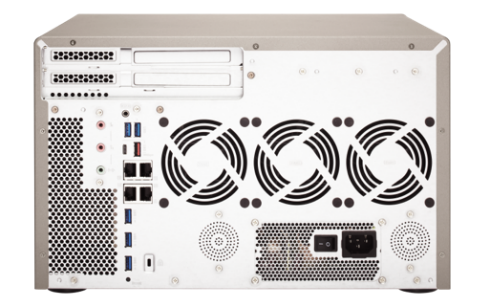 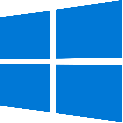 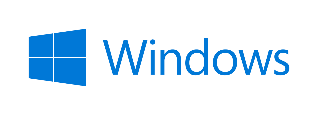 Support QTS 4.4.2 or later
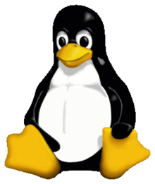 Download driver on Intel site
support PCIe expand on NAS
Support  PCIe expand PC/Workstation
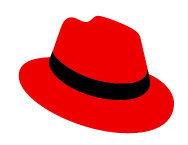 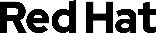 *the compatible QNAP NAS can be found in QNAP compatibility list
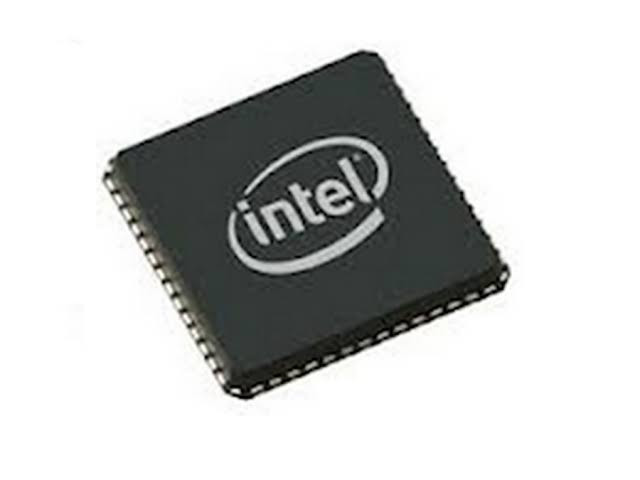 Support Windows Server 2019 for Enterprise Application
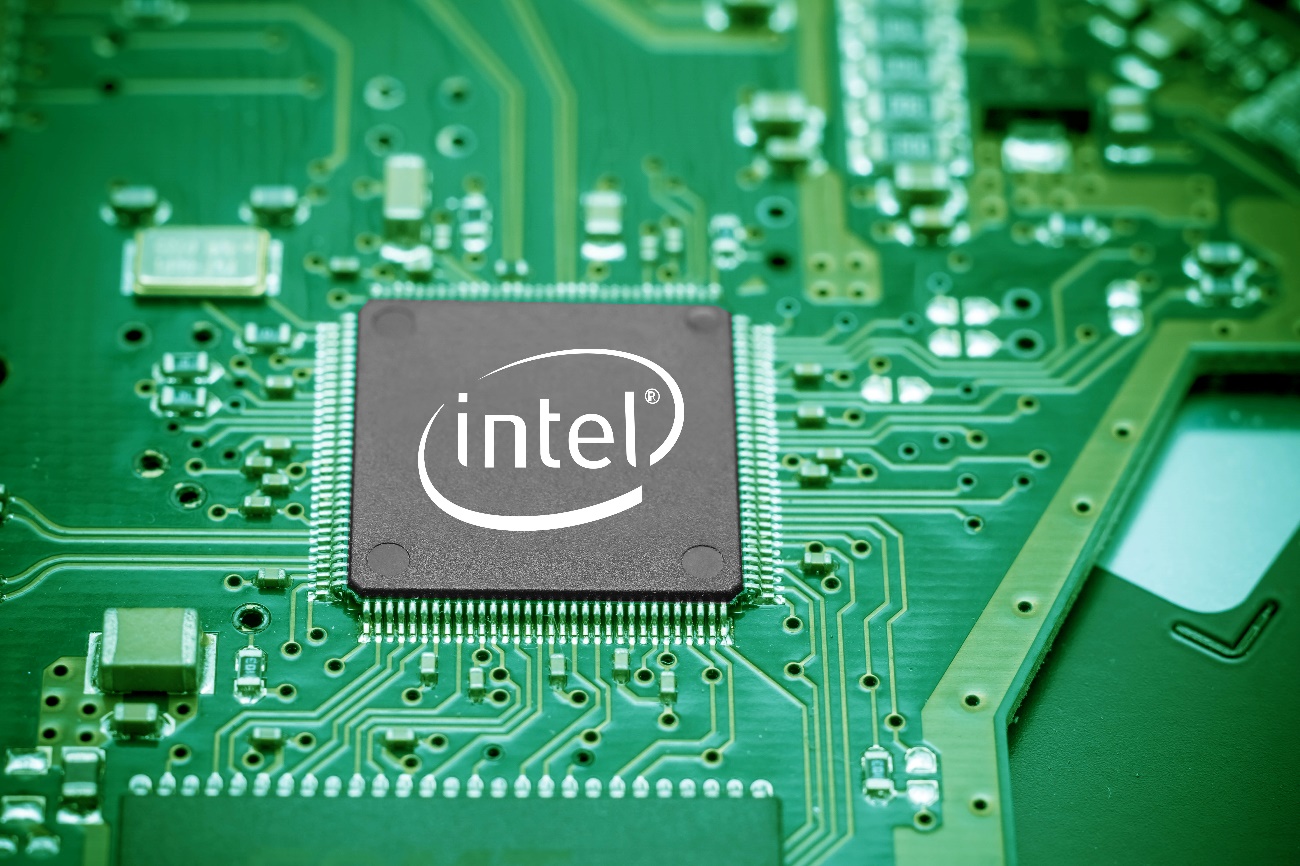 Most of 2.5GbE NICs on market are not supported by Windows Server．
QNAP 2.5GbE family support Windows Server 2019, built for enterprise application and support server level advanced feature, including PXE boot / WoL / Teaming
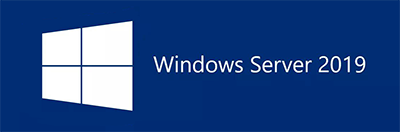 I225-LM
Compatible with Intel AMT and Wake-On-LAN. Experience remote management with efficiency
Support serval different remote management technologies to help you manage your server with efficiency.
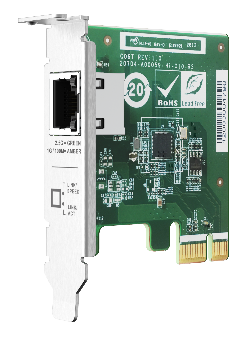 Remote Management
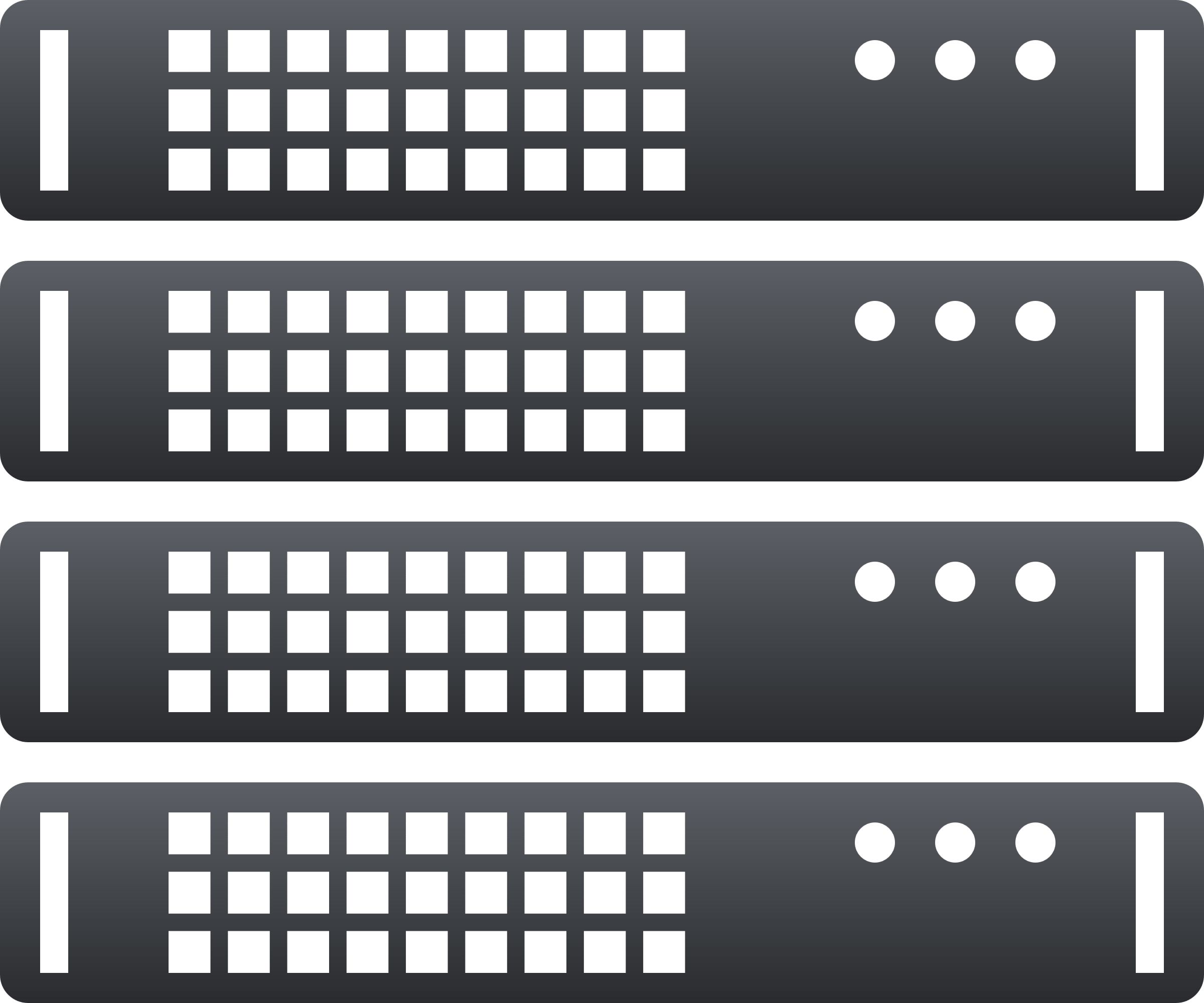 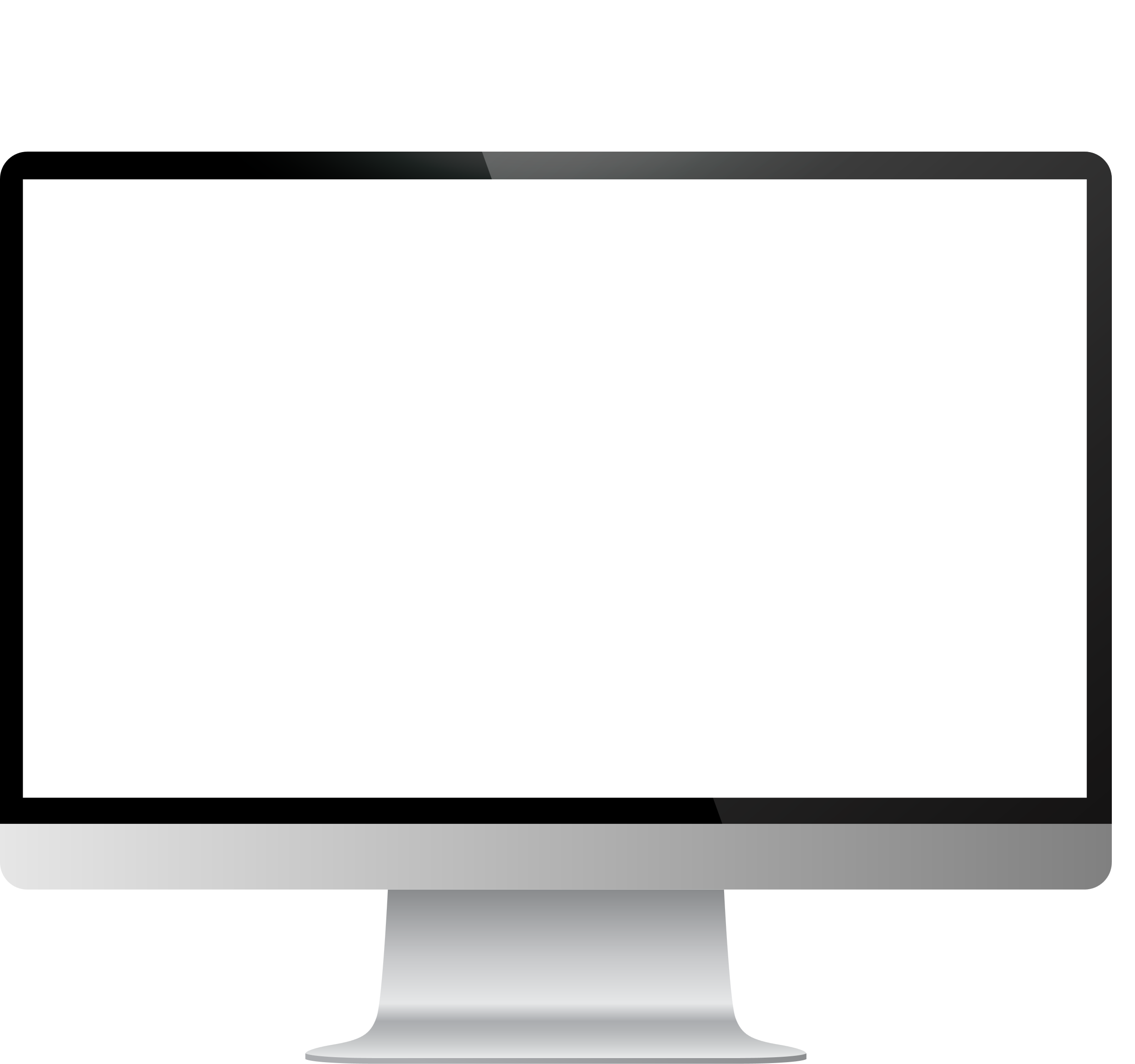 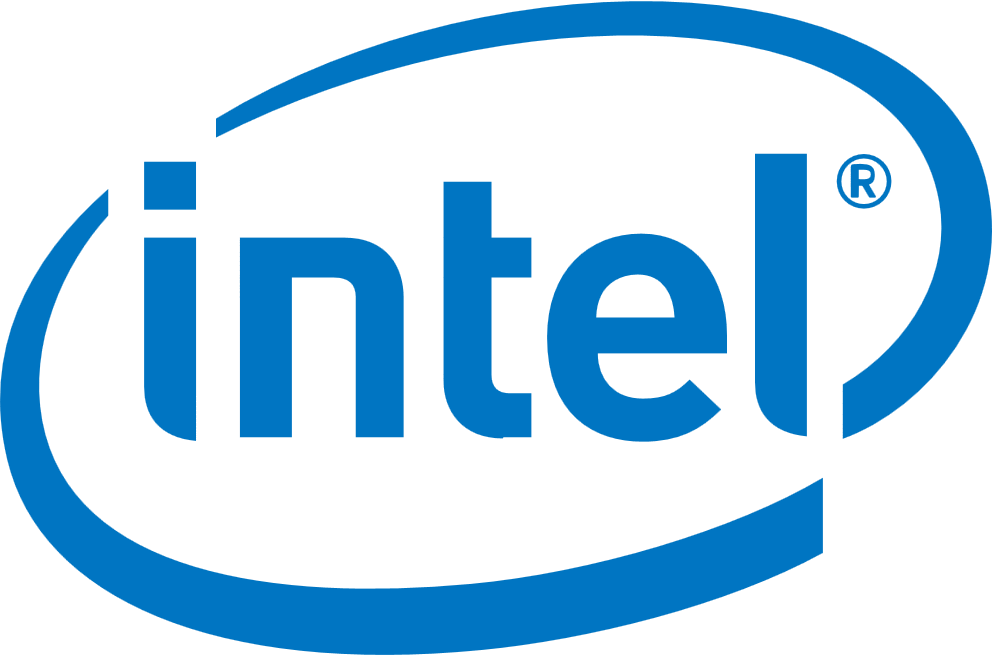 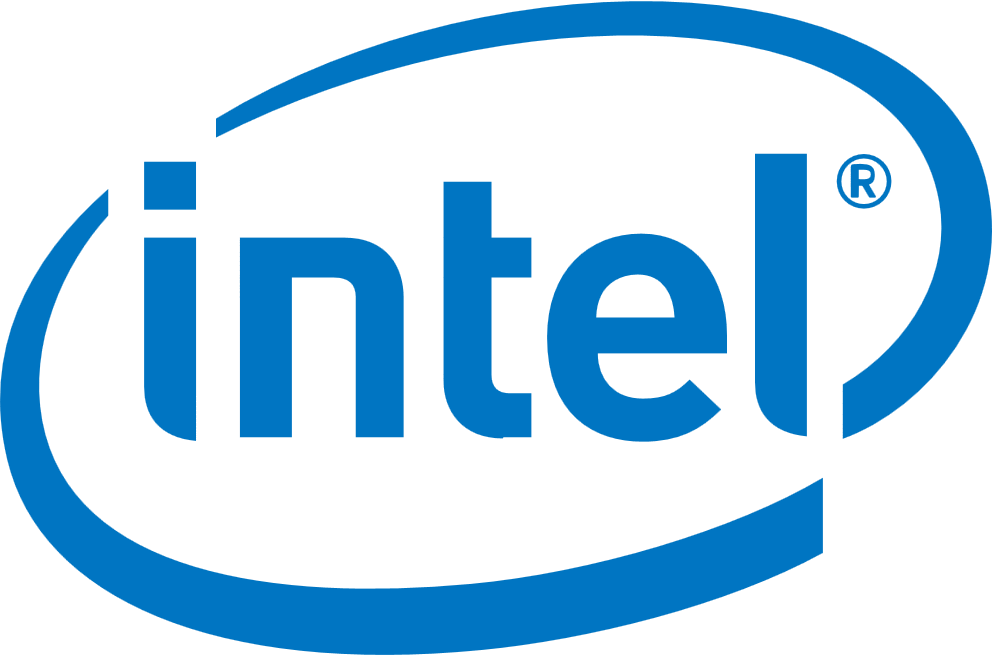 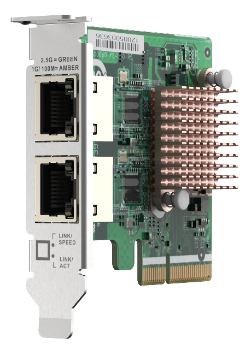 Rackmount Server
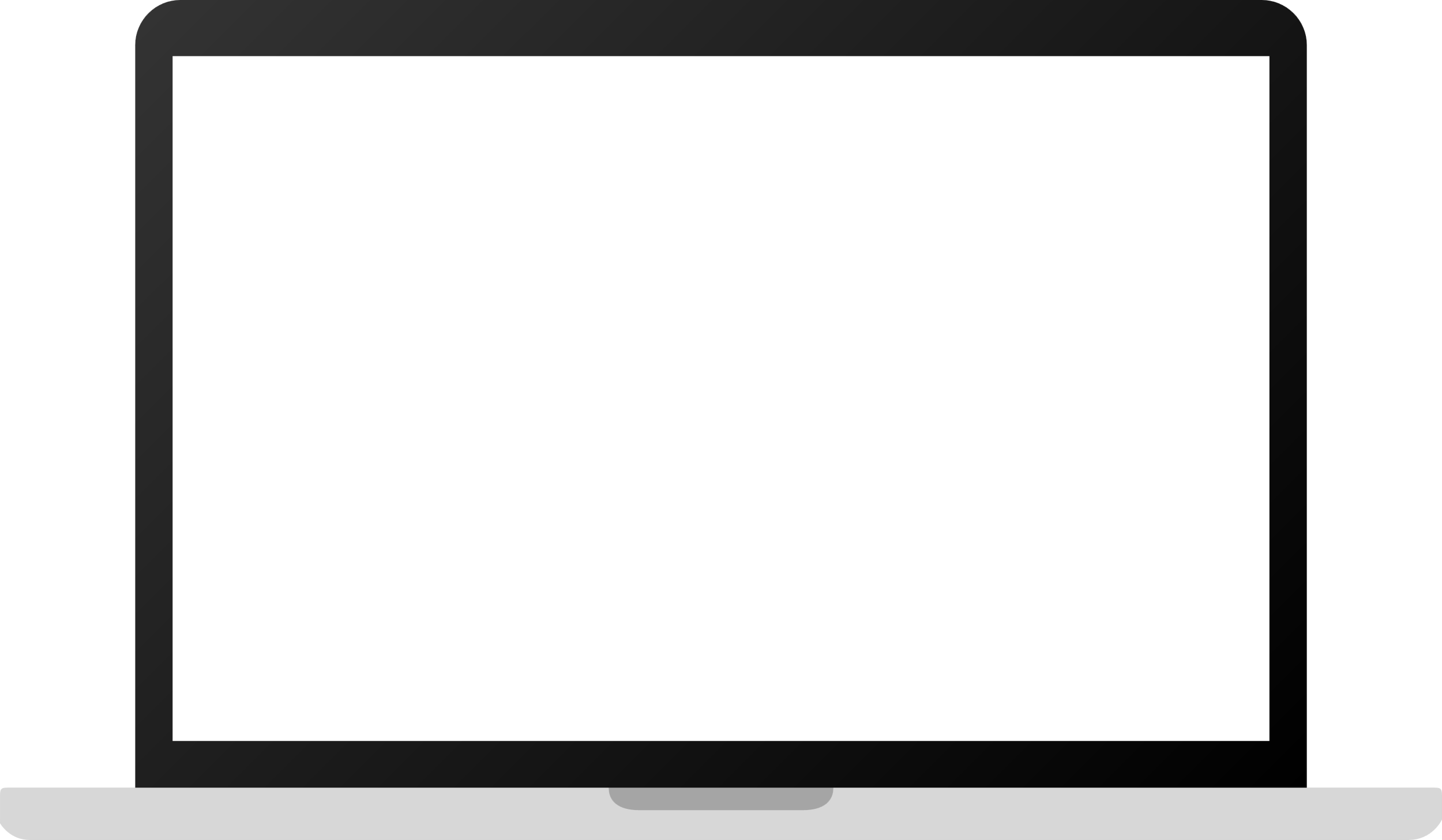 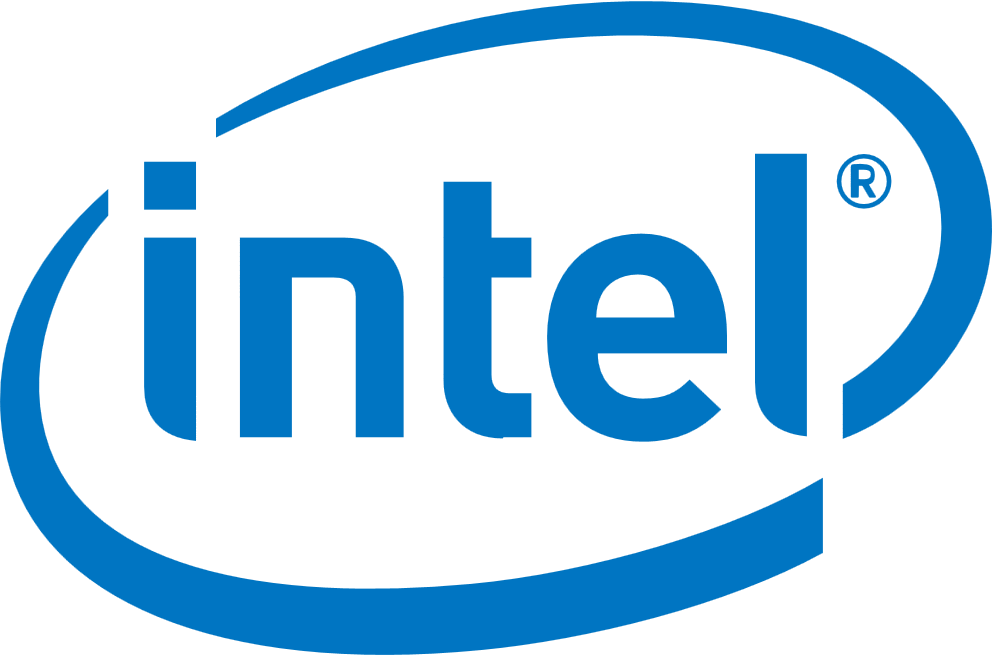 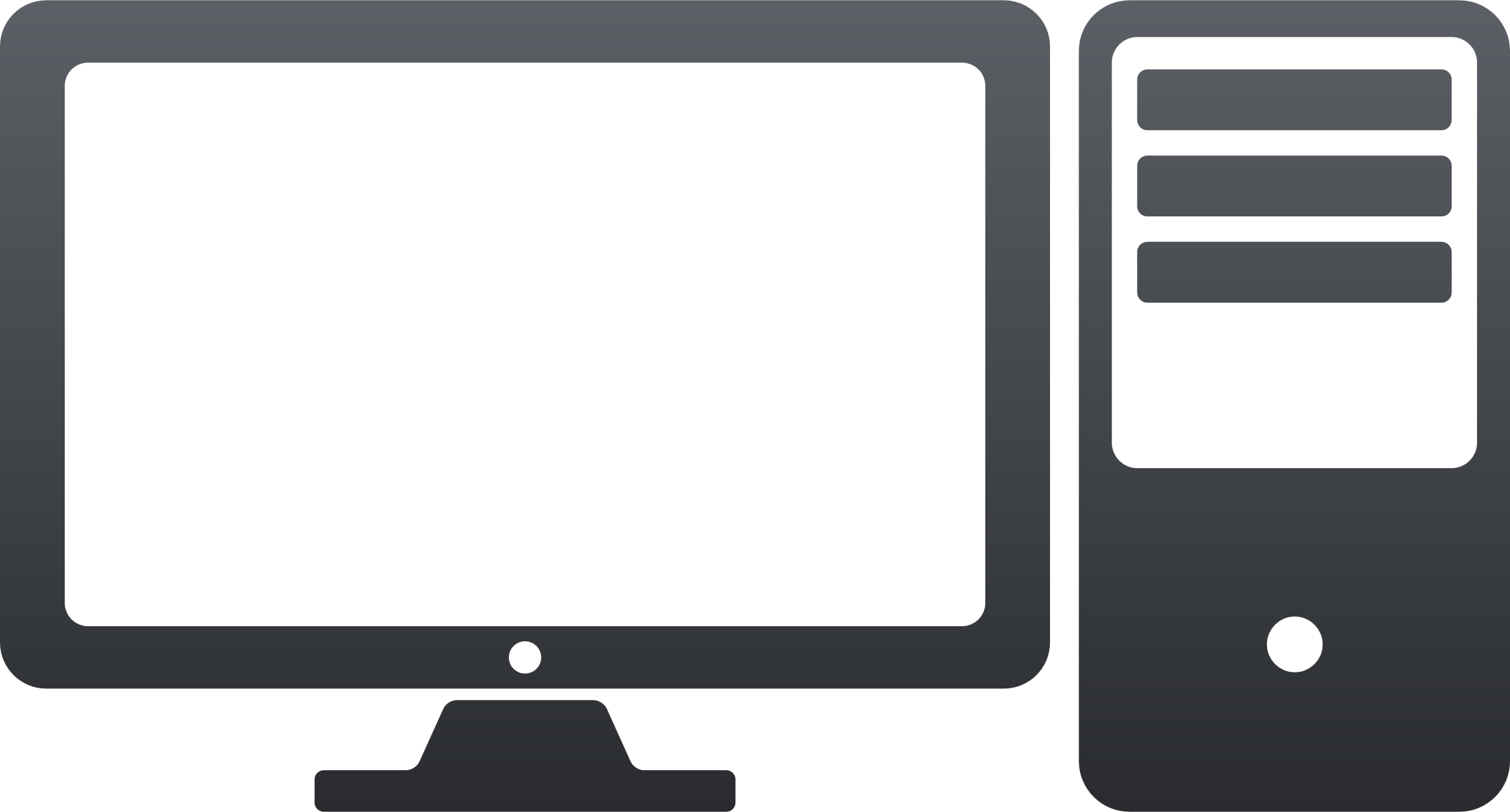 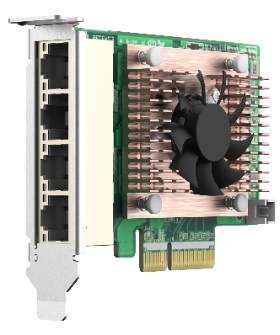 ** Only the first port (near the gold fingers) supports Wake-On-LAN.
* QTS does not support WoL from expansion card.
PC / Workstation
Intel® Active Management Technology
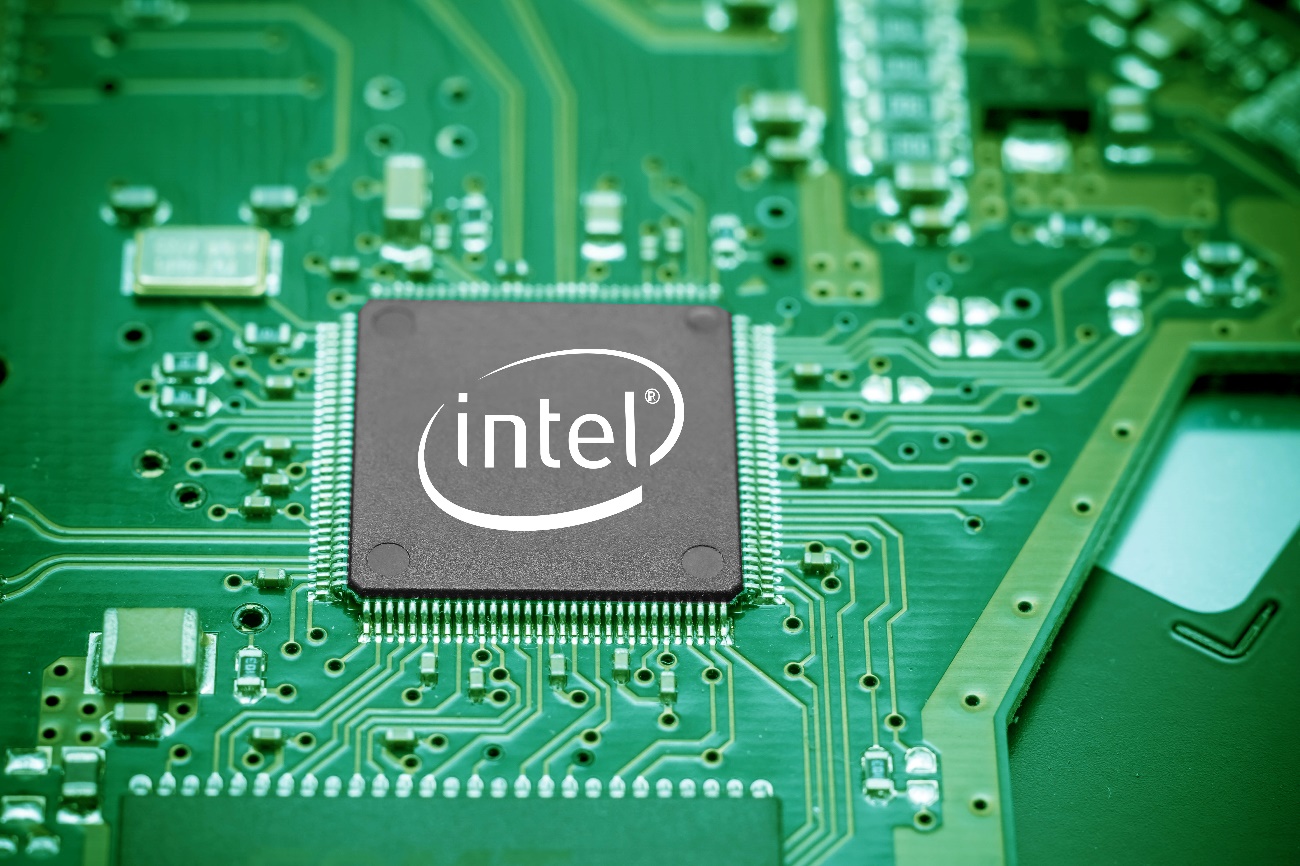 Hardware-based Intel® Active Management Technology provides persistent out-of-band connectivity that operates independently of the OS, allowing fixes to a wider range of systems issues, even when the OS is down. Repair corrupted drivers, application software, or the OS on non-responsive systems that won't run or boot or use KVM to monitor OS upgrades or boot to the system BIOS.
*Please check with your manufactor of your motherboard or BIOS, If they support Intel AMT.
Source: https://www.intel.com/content/www/us/en/architecture-and-technology/intel-active-management-technology.html
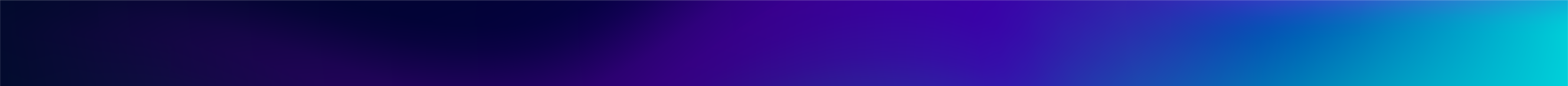 Multiply your speed by 2.5X
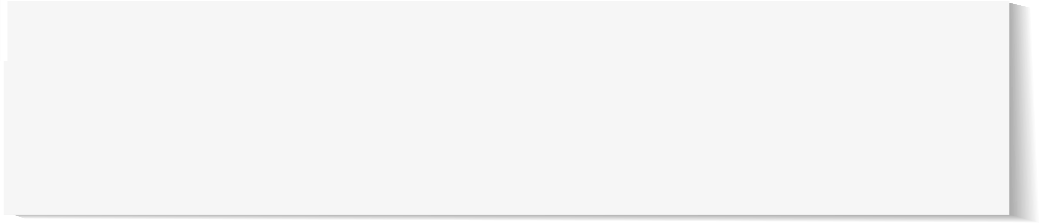 Install QXG-2G1T-I225 on PC and drag and drop 10GB file to TS-877


PC spec:

1. CPU: Intel (R) Core(TM) i7-6700U @ 3.40GHz.
2. OS: Windows 10 Pro
3. Memory: 32 GB.
4. 1GbE NIC On board
5. 2.5GbE NIC: QXG-2G1T-I225
Download: 118MB/s
1GbE
Upload: 118MB/s
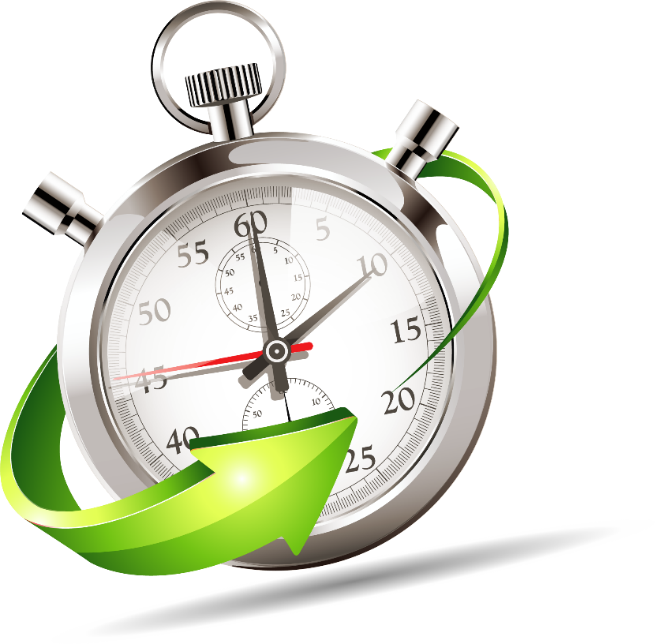 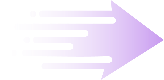 Download: 295MB/s
2.5GbE
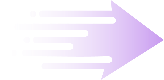 Upload: 295MB/s
MB/s
[Speaker Notes: PC安裝QXG-10G2T-107 透過QSW-1208-8C傳輸10GB檔案至TVS-672N, 
CPU: Intel (R) Core(TM) i7-6700 CPU@ 3.40GHz.2. OS: Windows 10.3. Memory: 64 GB.4. 1GbE NIC On board5. 10GbE NIC: QXG-10G2T-AQC107]
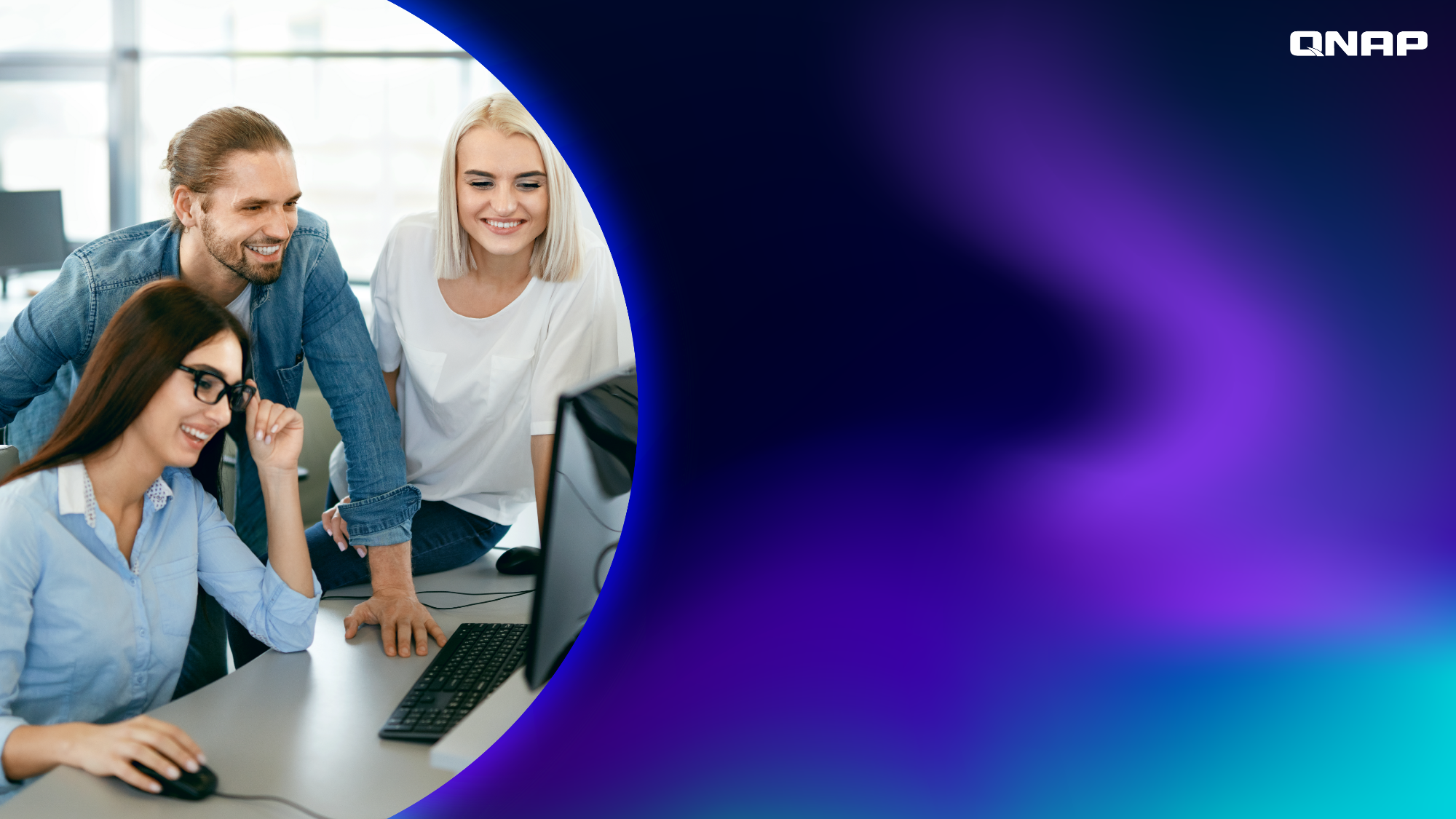 Performance Demo
 2.5GB file drag-and-drop via 2.5Gbps
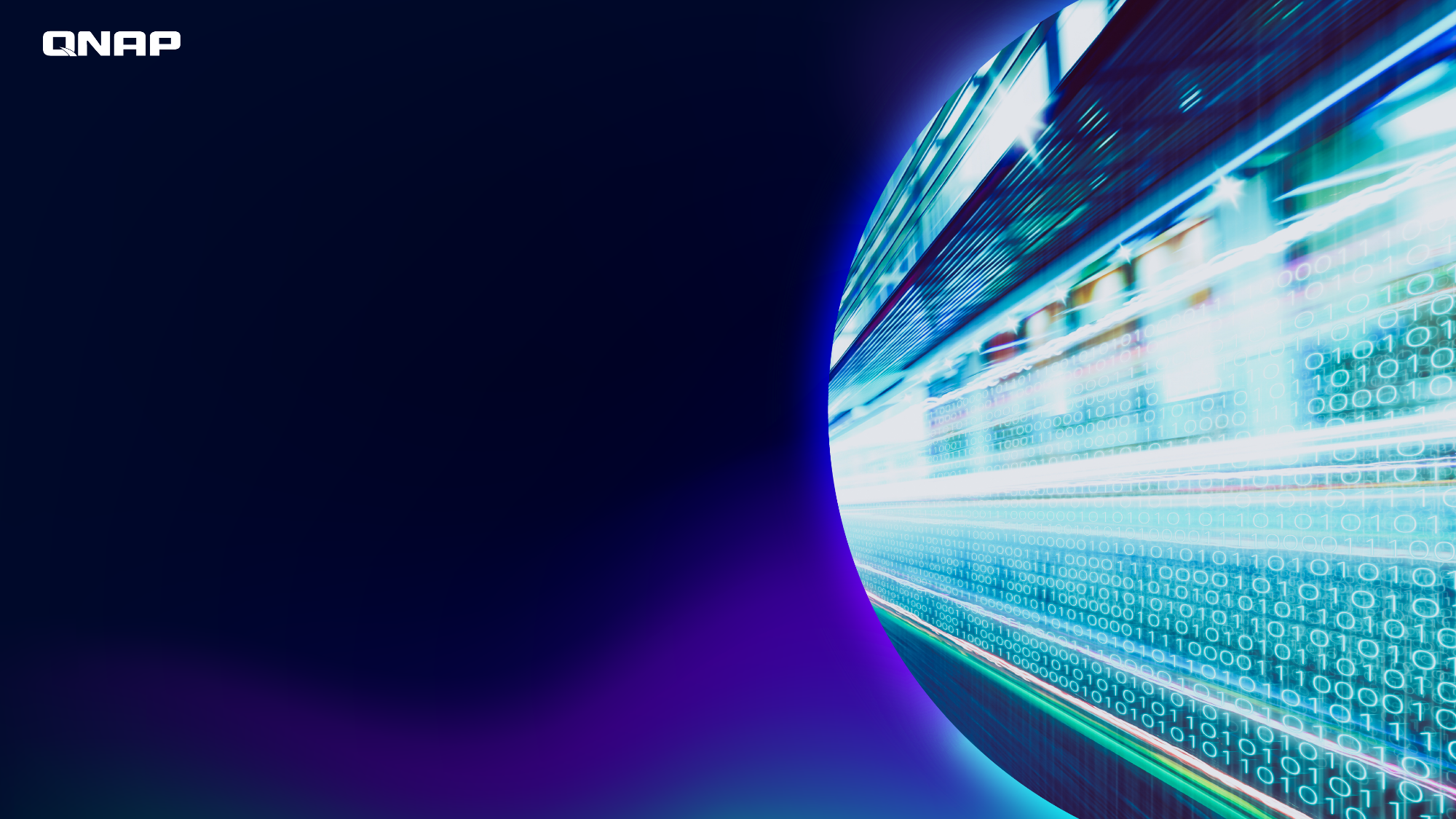 QNAP Multi-Gig NICs and accessory product line
Intel
Mellanox
Aquantia
QNAP Multi Gig NIC family
5-speed Multi-Gig
4-speed Multi-Gig
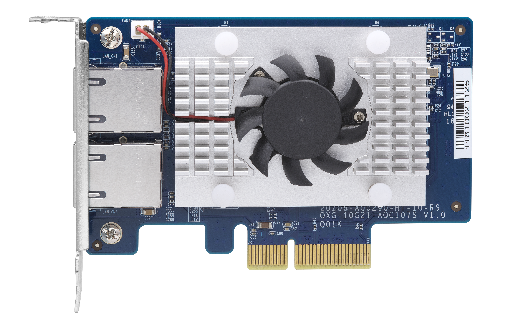 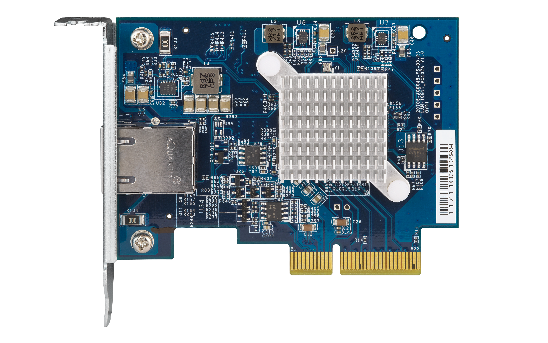 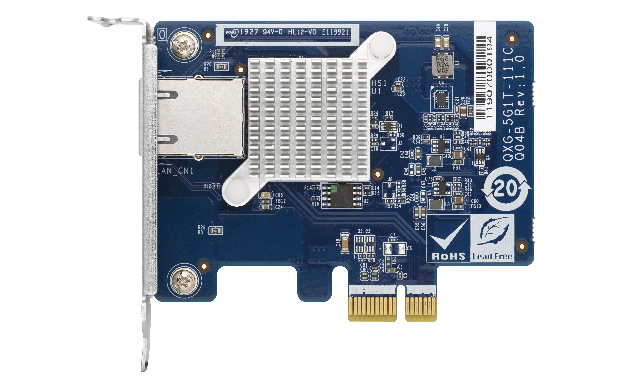 QXG-5G1T-111C
QXG-5G2T-111C
QXG-5G4T-111C
QXG-10G1T
QXG-10G2T-107
Aqtion AQC111C
 1/2/4-port 5GbE NBase-T
 PCIe Gen2 x1, Gen3 x2, Gen3 x4
 Low Profile
Aqtion AQC107
 Single 10GbE NBase-T
 PCIe Gen3 x4
 Low Profile
Aqtion AQC107S
 Dual 10GbE NBase-T
 PCIe Gen2  x4
 Low Profile
5GbE
10GbE
QSW 2.5GbE NBASE-T Switch
QSW-1105-5T
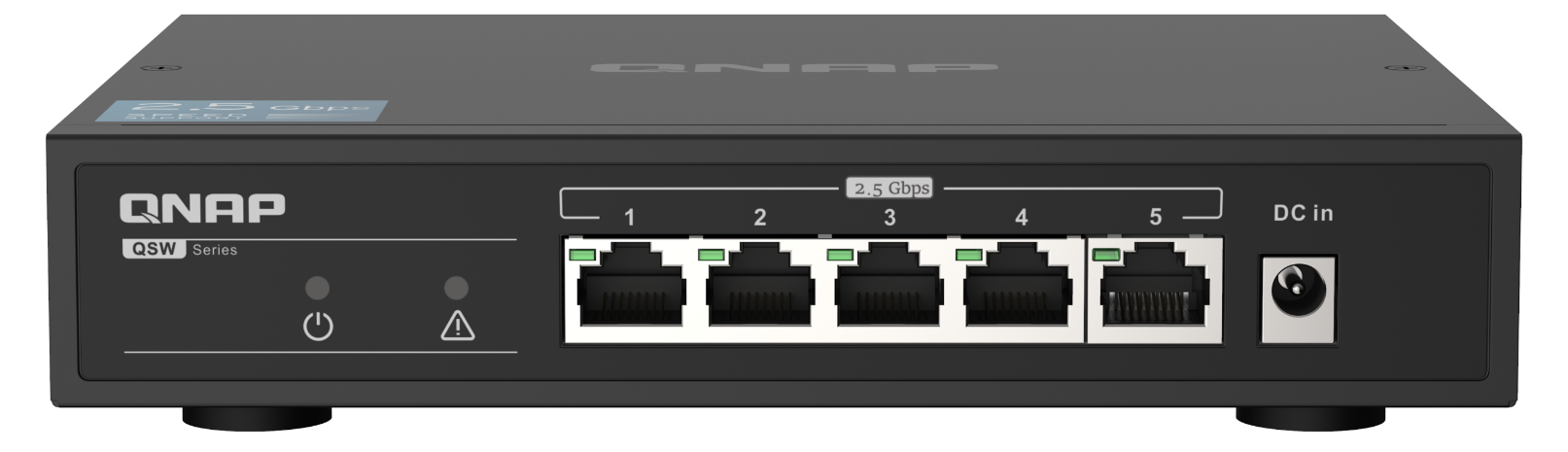 An unmanaged fanless switch with 5 ports of 2.5Gbps speed
[Speaker Notes: QSW-308]
QNAP Multi Gig QNA family
QNA-UC5G1T
QNA-T310G1T
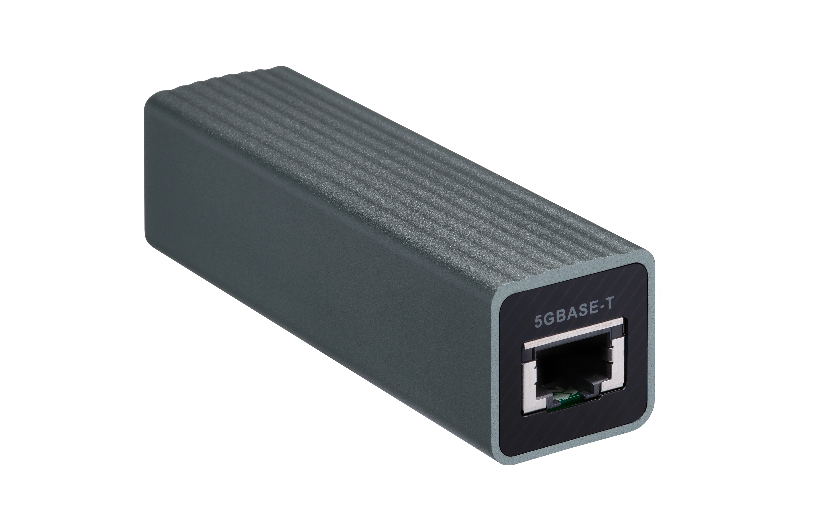 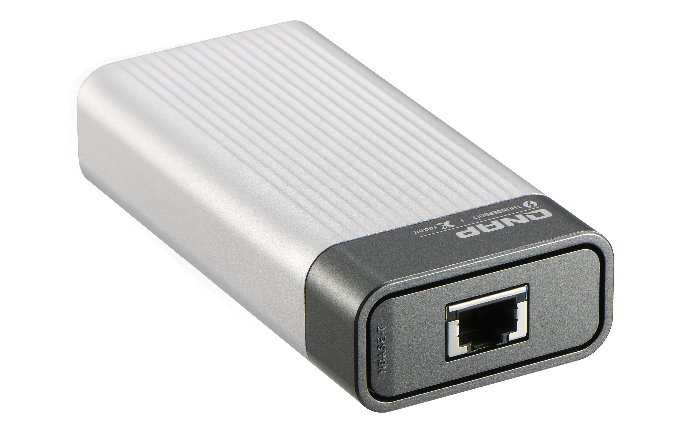 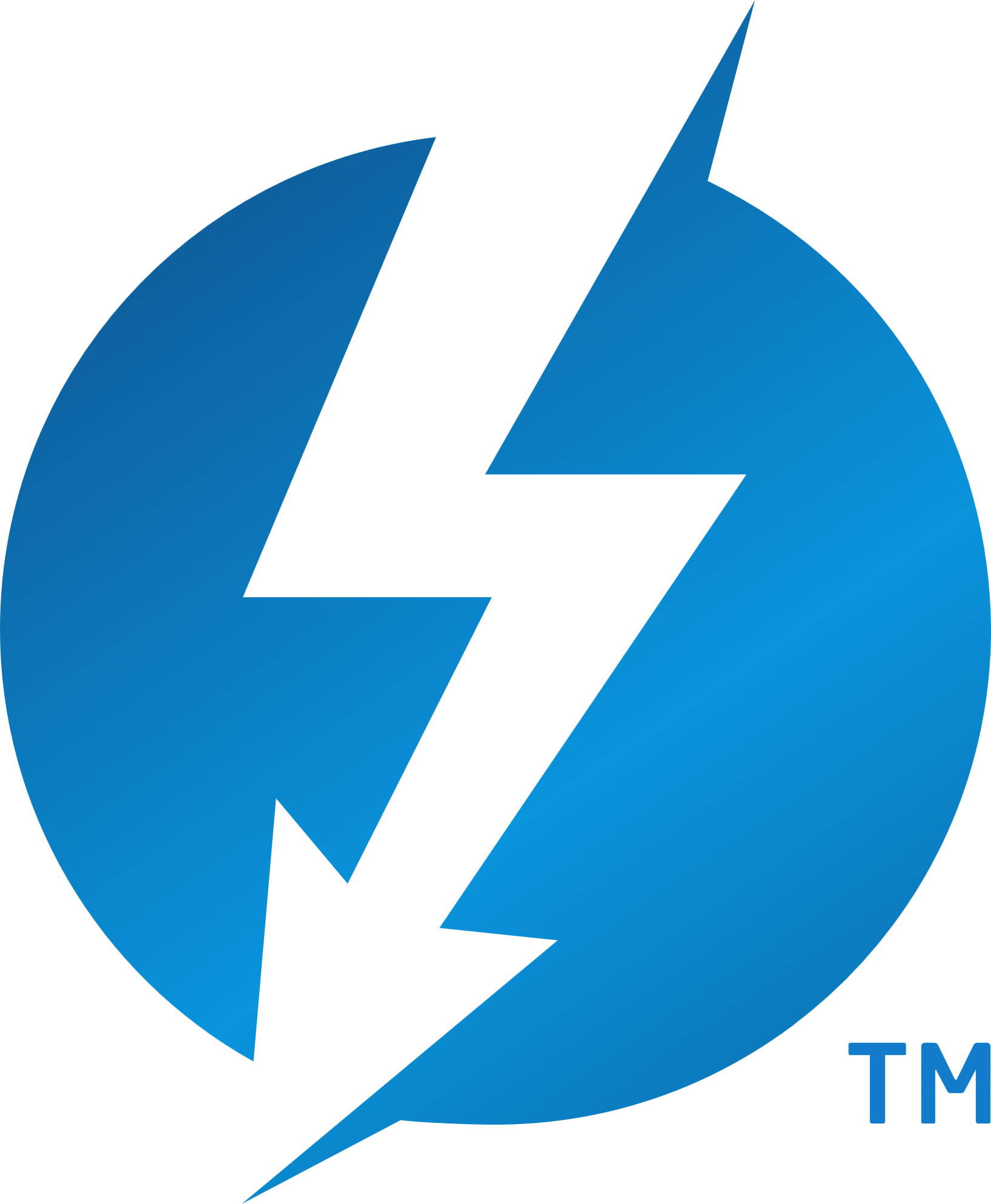 USB 3.2 Gen 1
Thunderbolt 3
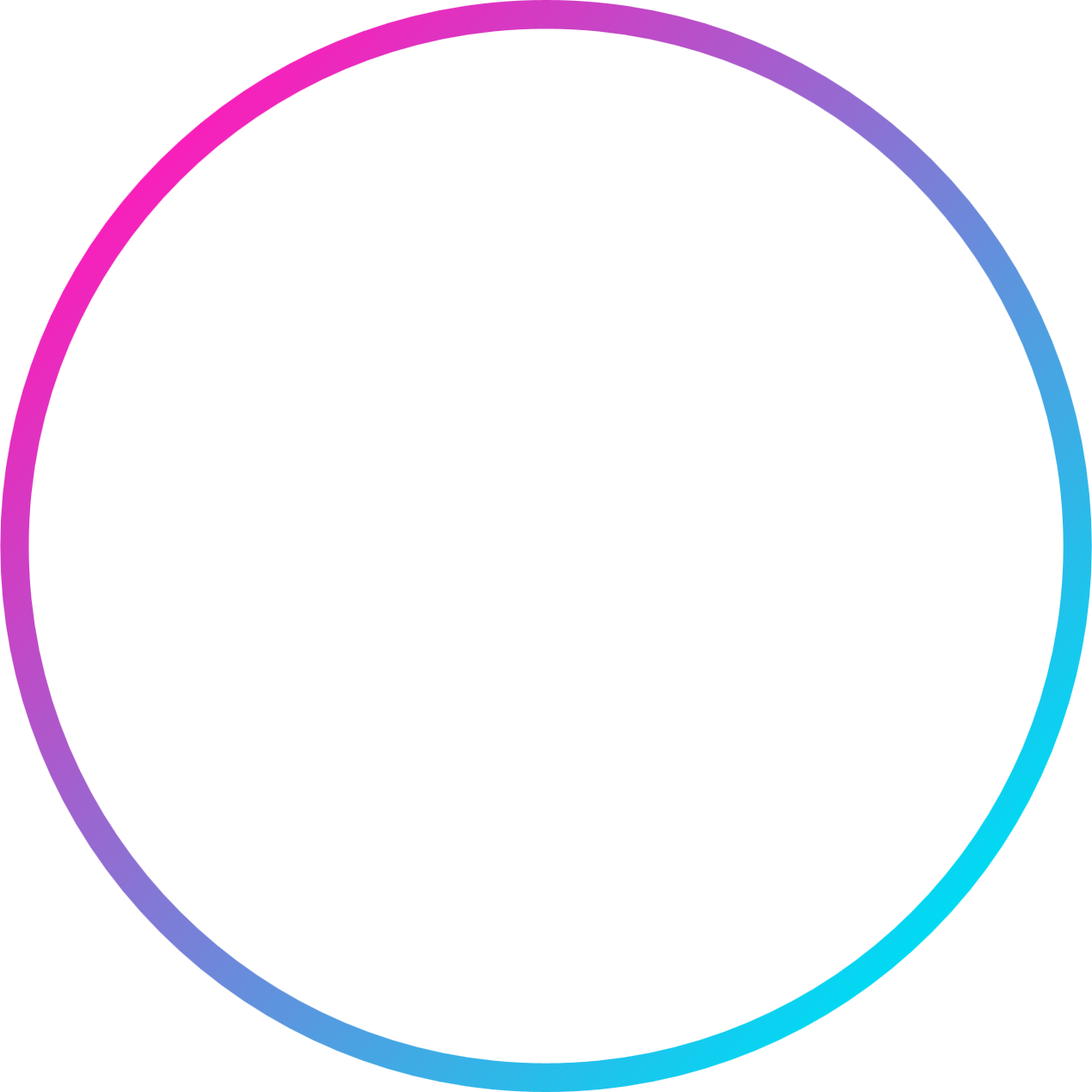 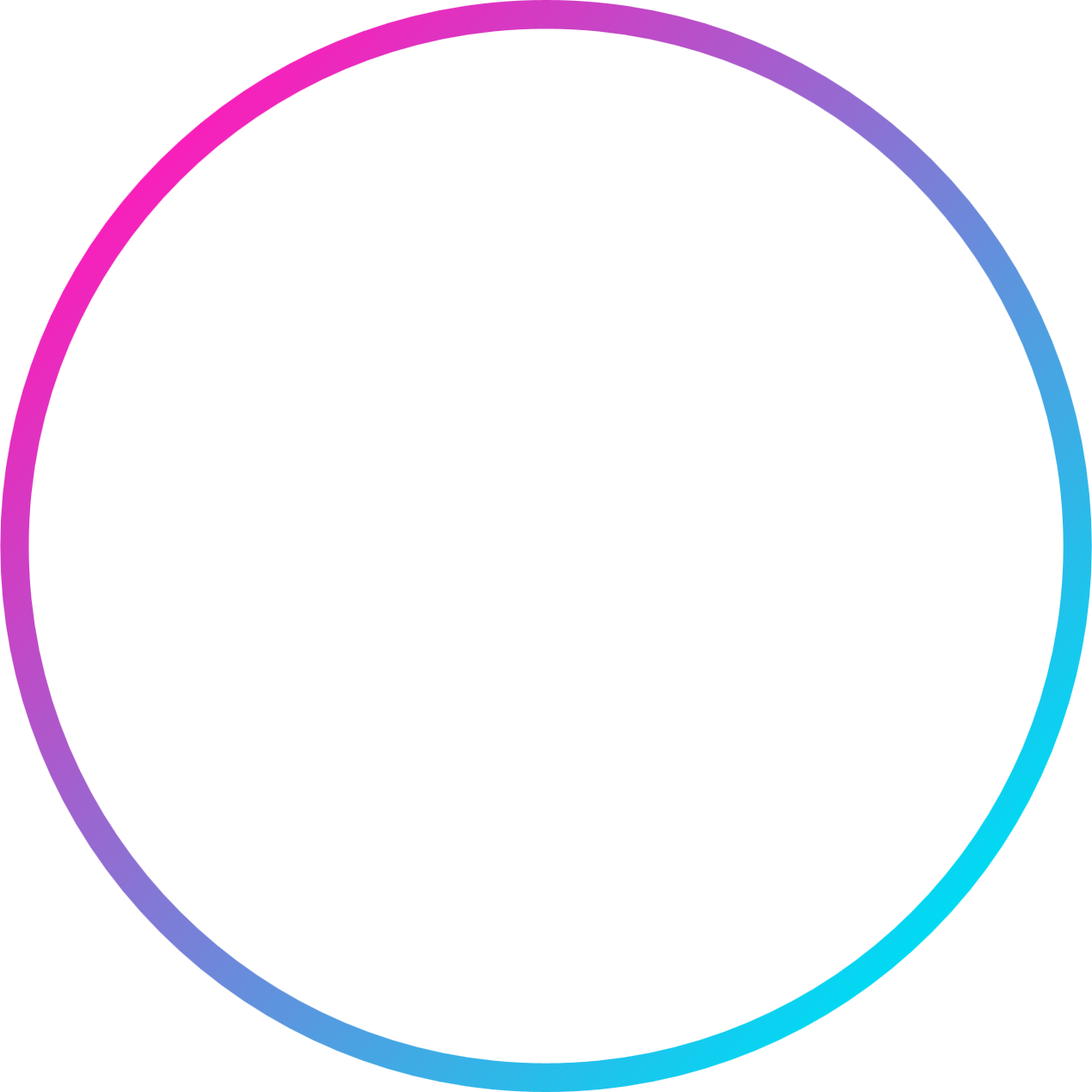 Update your network to 10Gbps by Thunderbolt3 ports on your PC and laptop
Update your network to 5Gbps by USB ports on your PC and laptop
RJ45 NBASE-T
4 speed: 5G/2.5G/1G/100M
10GbE NBASE-T port
5 speed: 10G/5G/2.5G/1G/100M
[Speaker Notes: QSW-308]
Cost-effectiveness of 2.5X Speed upgrade
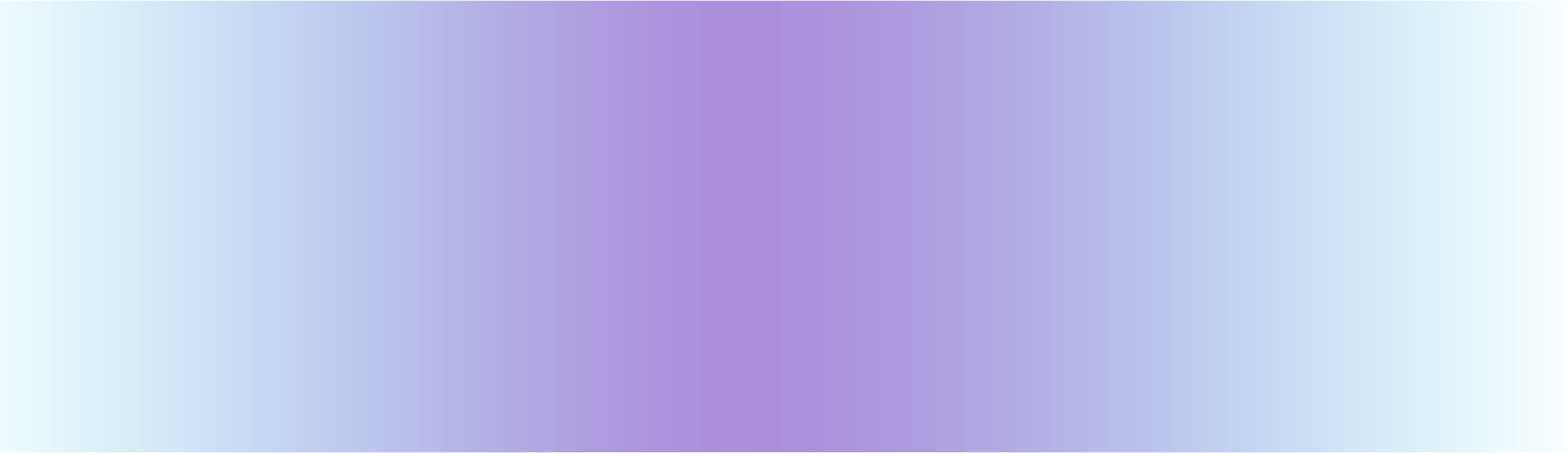 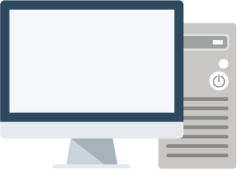 1GbE
Cat 5e
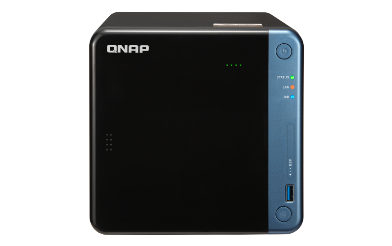 2.5G/1G/100M/10M Switch
1GbE
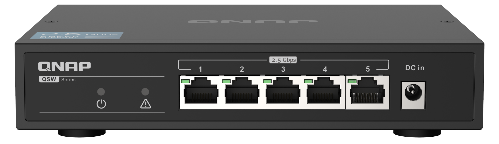 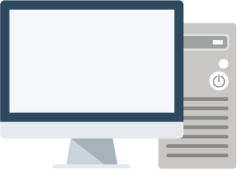 QNAP 2.5GbE switch
Cat 5e
1GbE
Cat 5e
PC + 2G1T-I225
TS-453Be
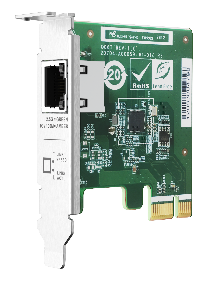 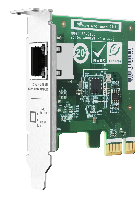 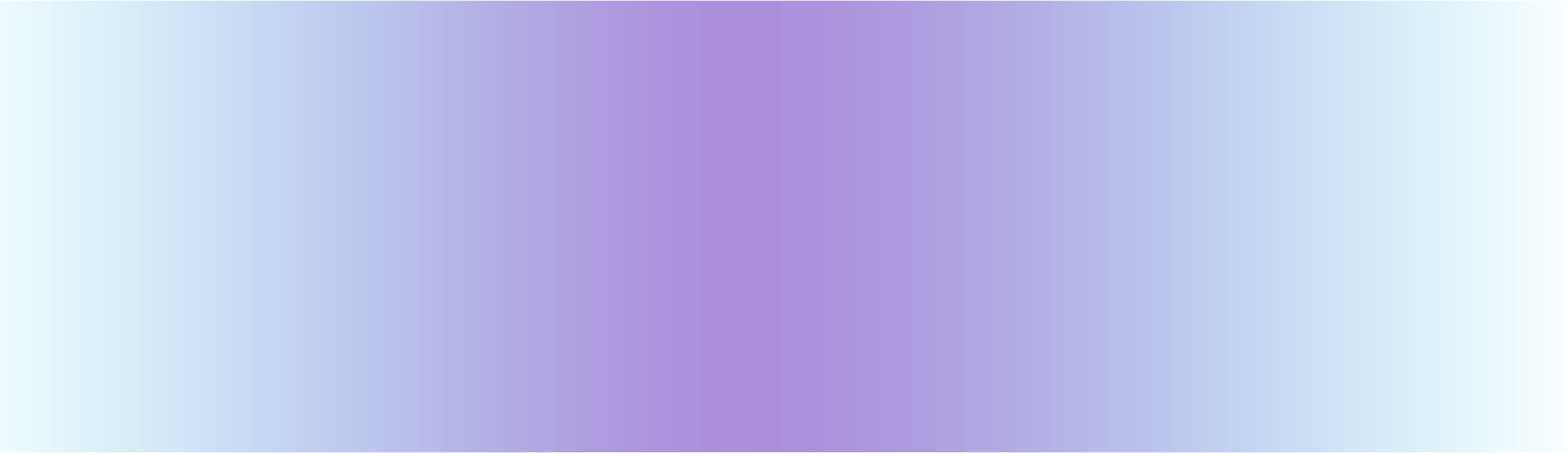 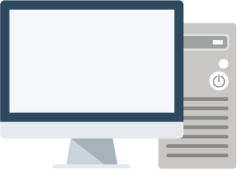 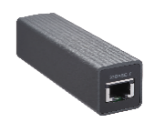 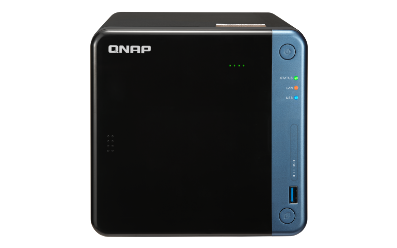 QXG-2G1T-I225
or QNA-UC5G1T
Cat 5e
2.5GbE
2.5G/1G/100M/10M Switch
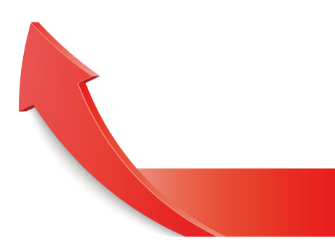 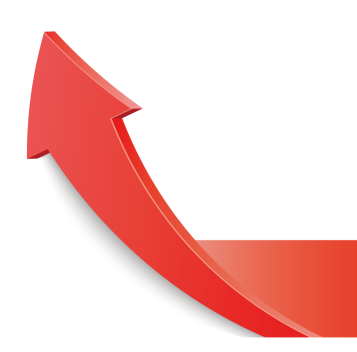 2.5GbE
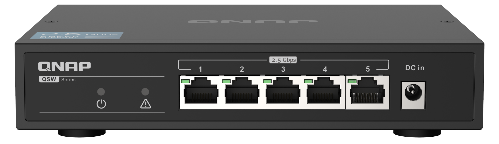 2.5Gb
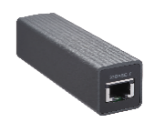 2.5Gb
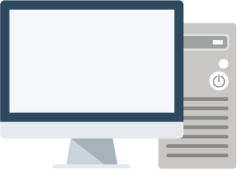 Cat 5e
Cat 5e
2.5GbE
QNAP 2.5GbE Switch
QSW-1105-5T
Upgrade to 5Gbps by existing Cat 5e
Upgrade to 5Gbps by existing Cat 5e
QXG-2G1T/2T/4TServer-grade 2.5GbE adapters
Copyright © 2020 QNAP Systems, Inc. All rights reserved. QNAP® and other names of QNAP Products are proprietary marks or registered trademarks of QNAP Systems, Inc. Other products and company names mentioned herein are trademarks of their respective holders.